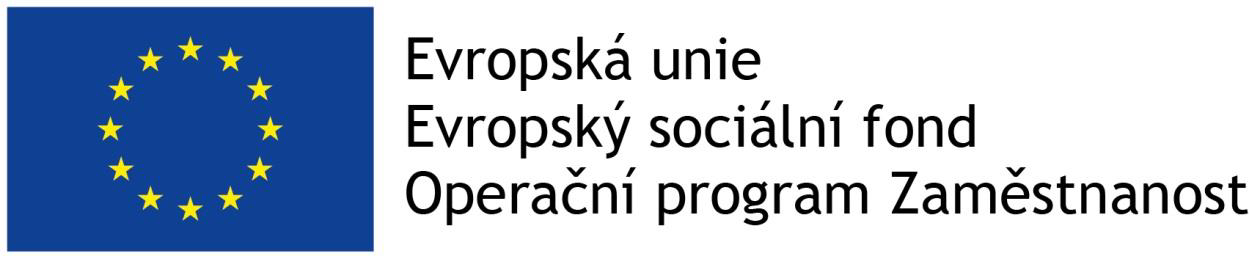 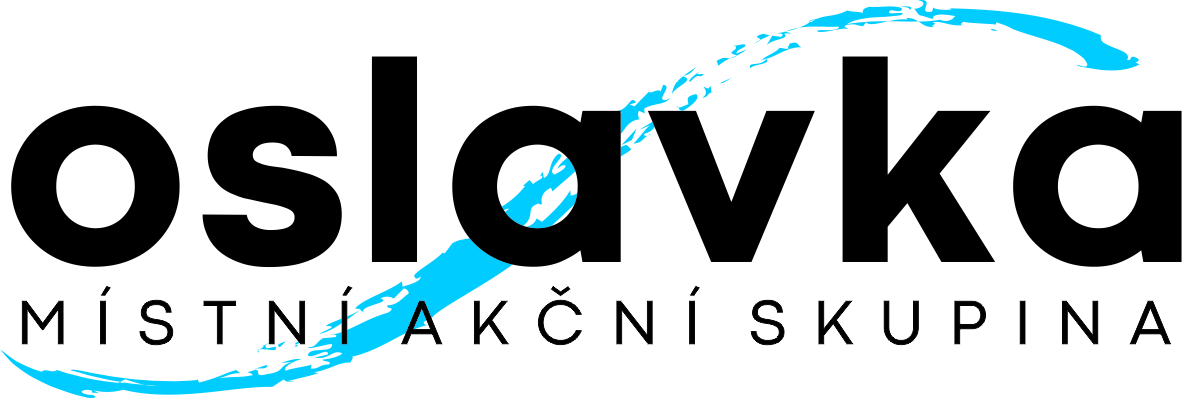 Seminář pro žadatele je podpořen z projektu Zlepšení řídících a administrativních schopností MAS Oslavka, o.p.s. s reg. č.: CZ.06.4.59/0.0/0.0/15_003/0010697, který je spolufinancován Evropskou unií.
Seminář pro žadatele
8.VÝZVA OSLAVKA,O.P.S. 

OPERAČNÍHO PROGERAMU ZAMĚSTNANOST PRORODINNÁ OPATŘENÍ
8.10.2019
Kancelář Oslavka,o.p.s, třebíčská 376, náměšť nad Oslavou
9-11, 13-15 dle telefonní domluvy
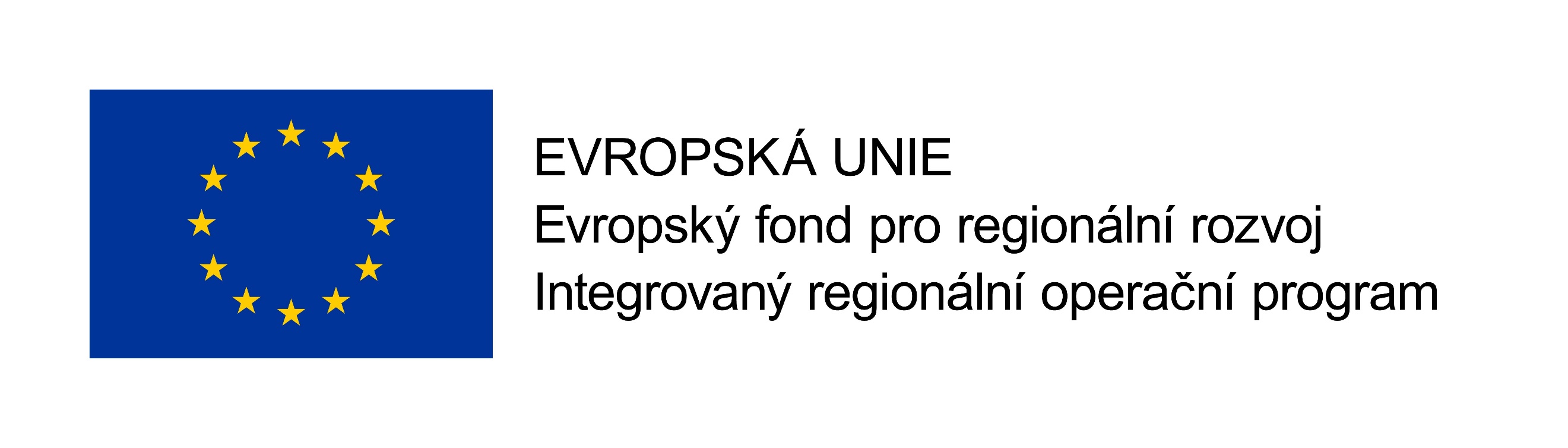 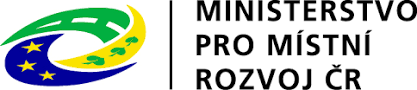 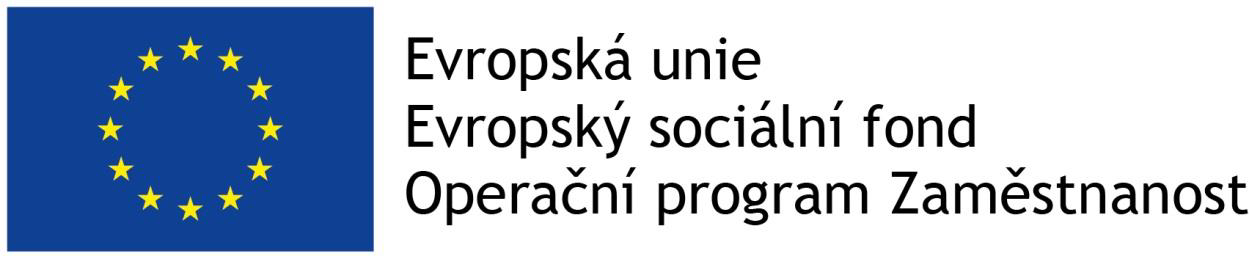 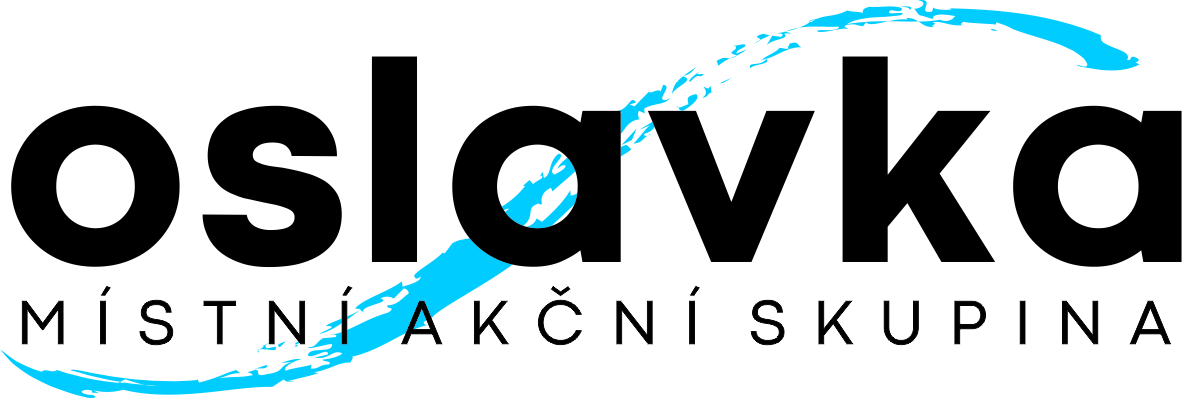 Program semináře
Základní údaje o výzvě
Podporované aktivity a jejich specifika
Indikátory
Způsobilost výdajů
Proces hodnocení a výběru projektů (kritéria pro výběr a hodnocení projektů, harmonogram pro podání žádosti o podporu)
Důležité informace pro podání žádosti o dotaci
Realizace projektu – povinná publicita a zpráva o realizaci
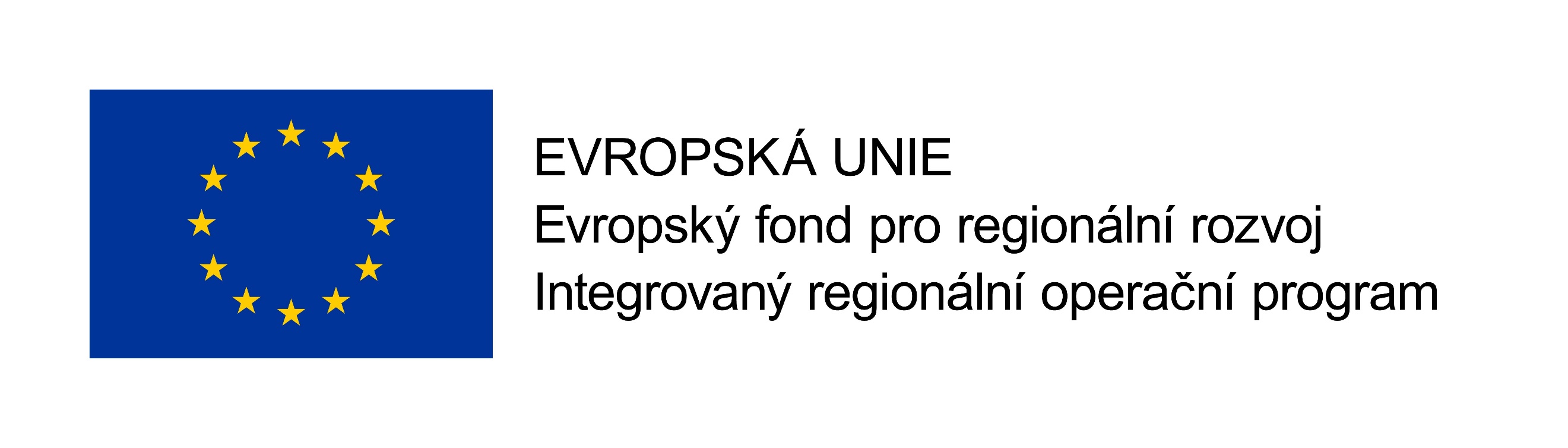 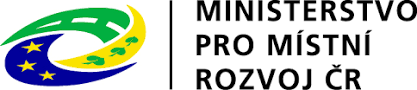 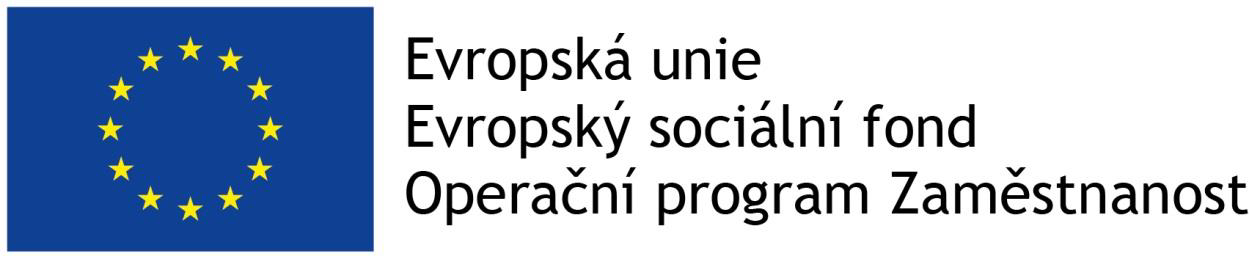 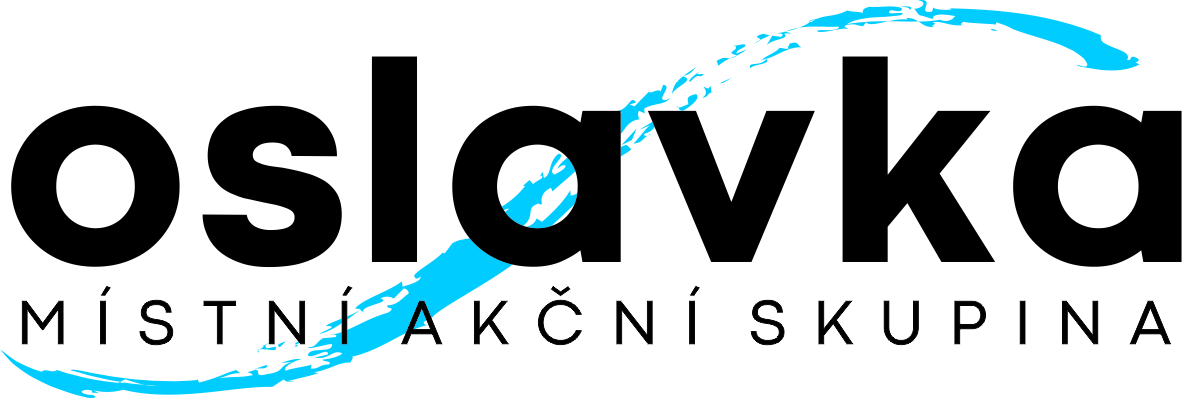 1. Základní údaje o výzvě
Číslo výzvy: 		B53/03_16_047/CLLD_15_01_262
Zacílení výzvy:		Podpora prorodinných opatření
Datum a čas vyhlášení výzvy:	24.09.2019 – 0:00
Datum a čas ukončení výzvy:	8.11.2019 – 12:00
Maximální délka trvání projektu:	36 měsíců
Nejzazší datum pro ukončení
fyzické realizace projektu:	31.12.2022
Finanční alokace na výzvu:	1.300.000,- (včetně spoluúčasti)
Minimální výše celkových 
způsobilých výdajů na projekt:	400.000,-
Maximální výše celkových
způsobilých výdajů na projekt:	1.300.000,-
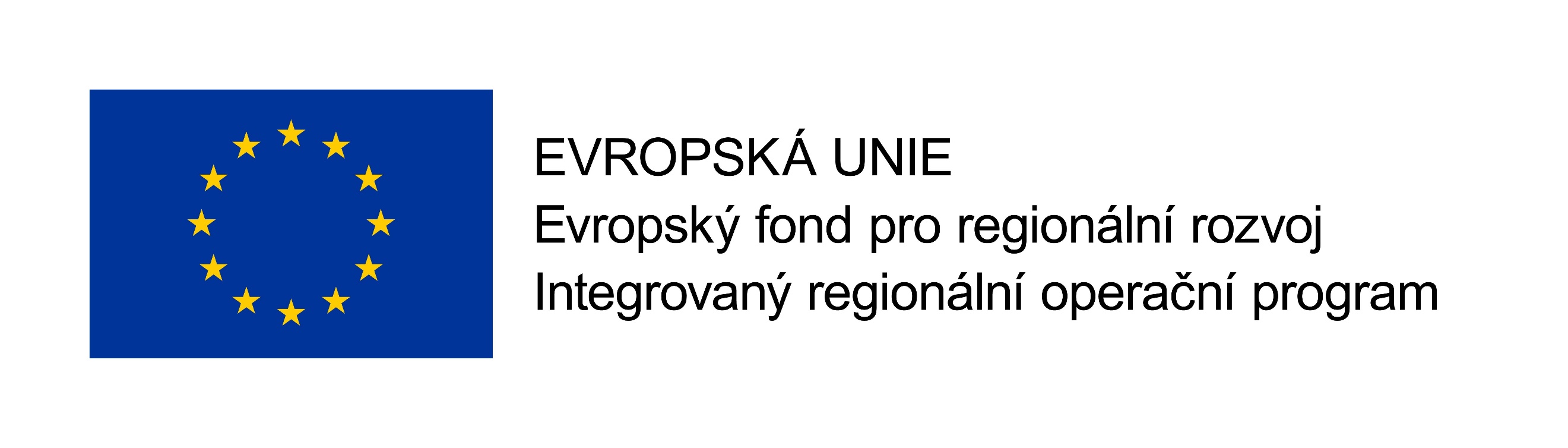 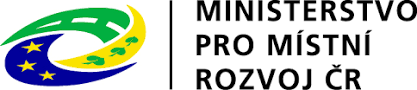 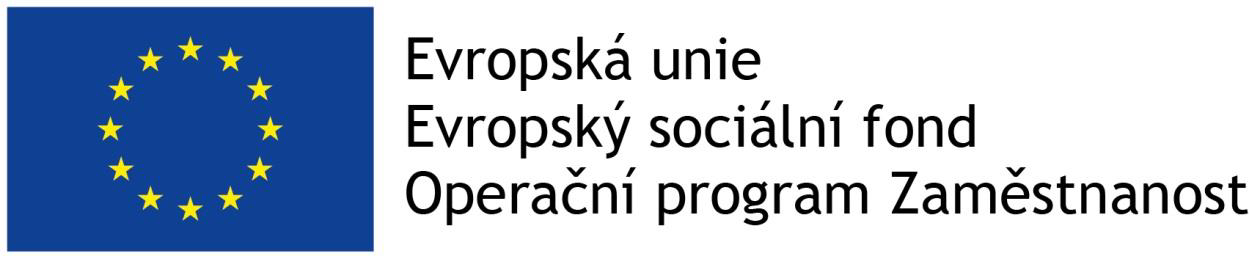 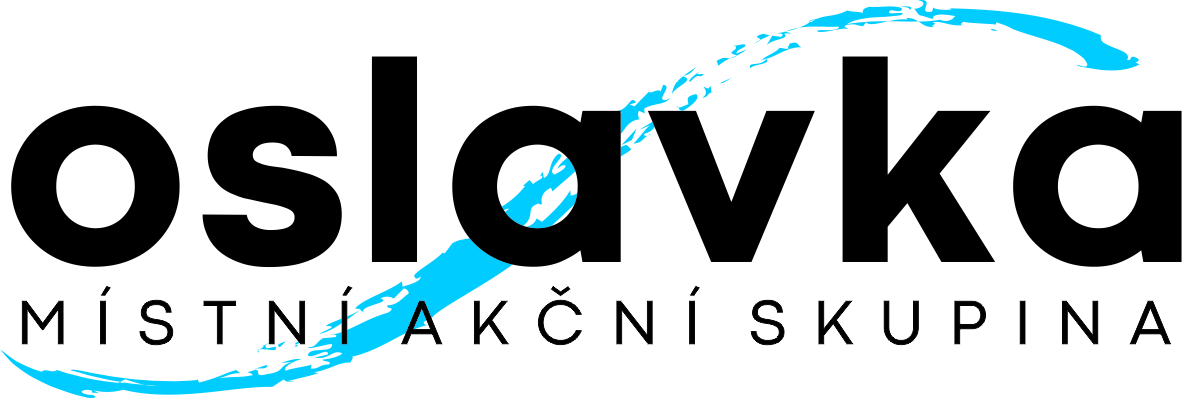 1. Základní údaje o výzvě
Forma podpory:	
2 formy financování (žadatel si může vybrat):
- ex-post (žadatel dostává prostředky až po profinancování, na základě Žádosti o platbu za etapu)
- ex-ante (žadatel dostává prostředky zálohově, průběžně)

Křížové financování:
V rámci této výzvy není využití křížového financování umožněno.

Nepřímé náklady:
Projekty podpořené ve výzvách MAS aplikují nepřímé nálady ve výši 25%. V případě, že většina nákladů vznikne formou nákupu služeb jsou procenta nepřímých nákladů snížena.
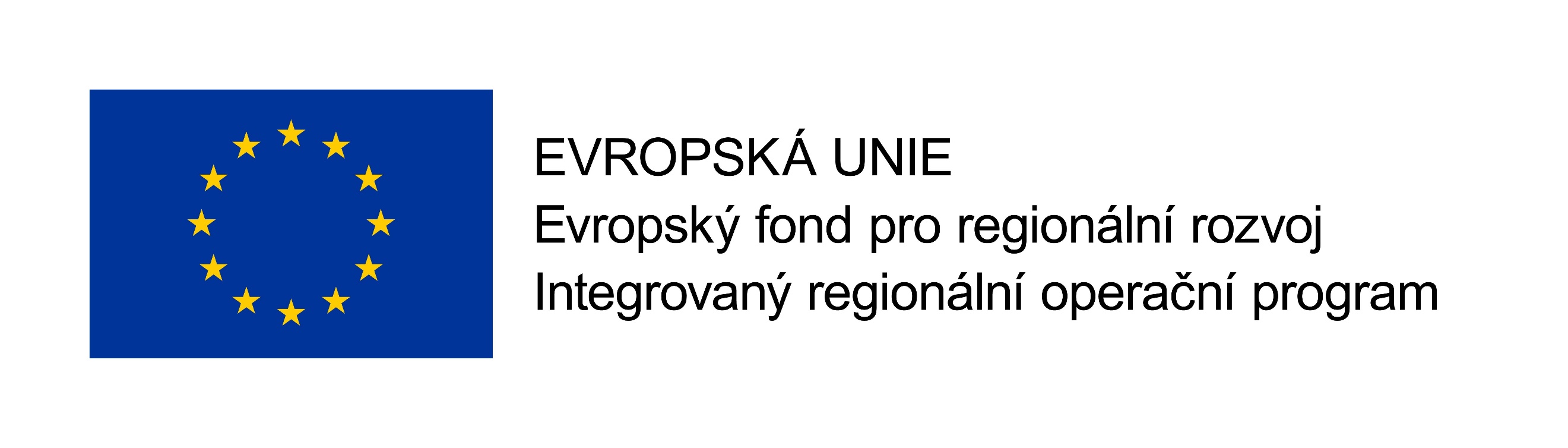 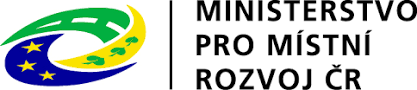 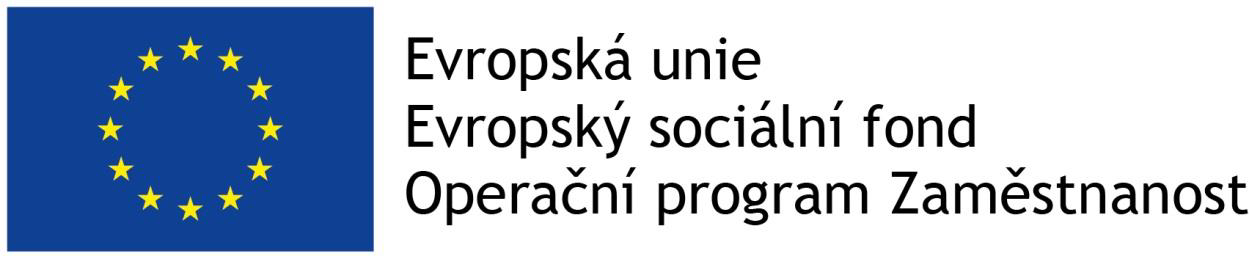 1. Základní údaje o výzvě
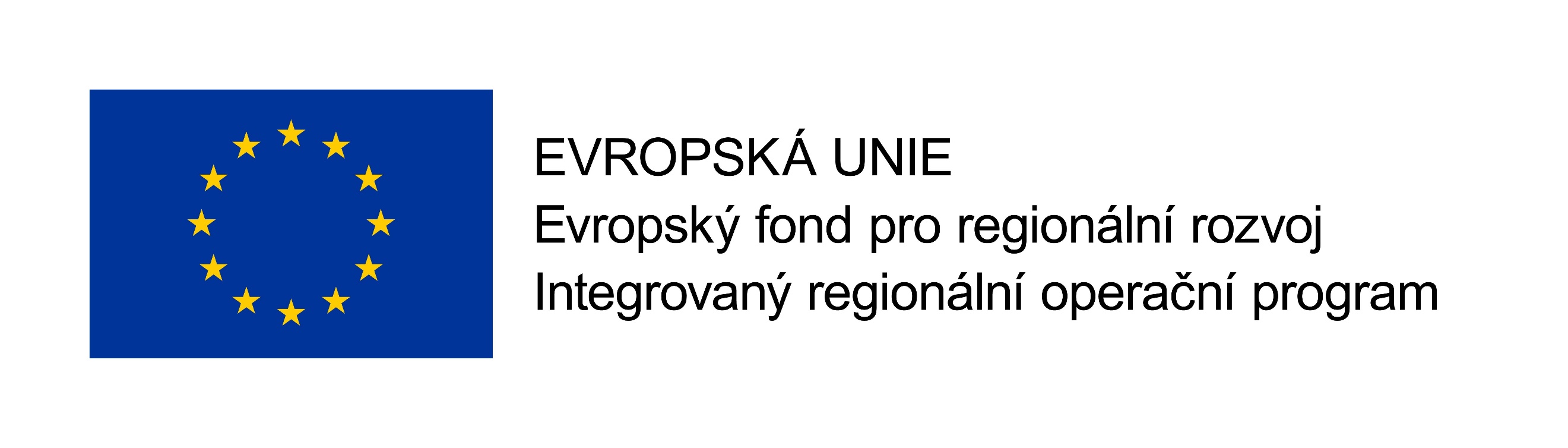 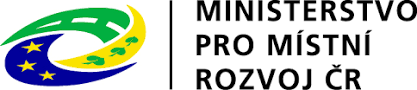 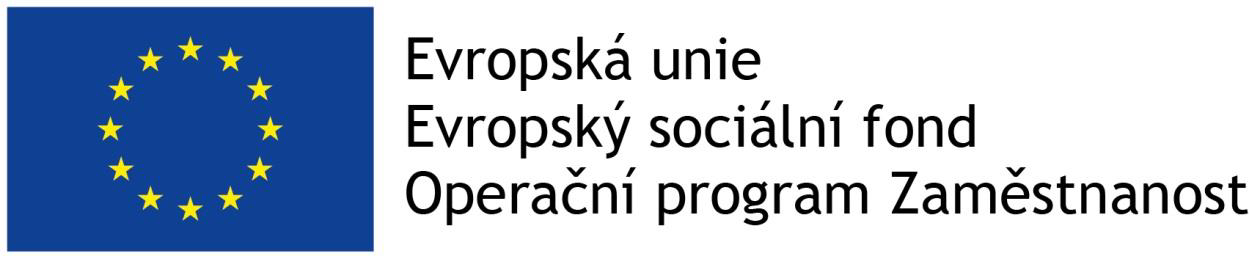 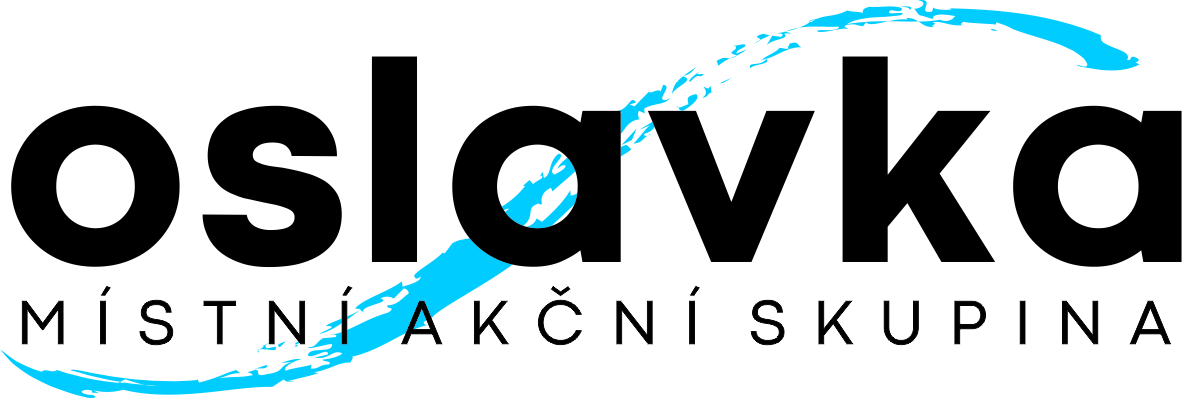 1. Základní údaje o výzvě
Oprávnění žadatele:
- obce, dobrovolné svazky obcí a organizace zřizované obcemi
- příspěvkové organizace
- nestátní neziskové organizace
- obchodní organizace
- OSVČ
- poradenské a vzdělávací instituce
- školy a školská zařízení
Cílové skupiny:
- osoby pečující o malé děti (mladší 15 let)
- osoby vracející se na trh práce po návratu z mateřské/rodičovské dovolené
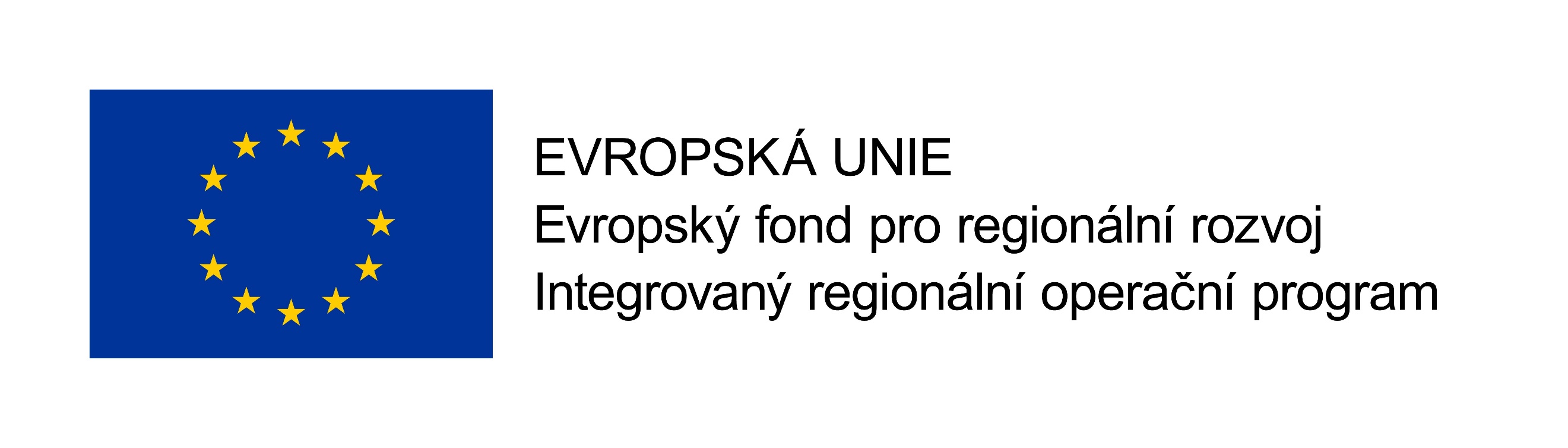 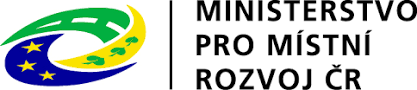 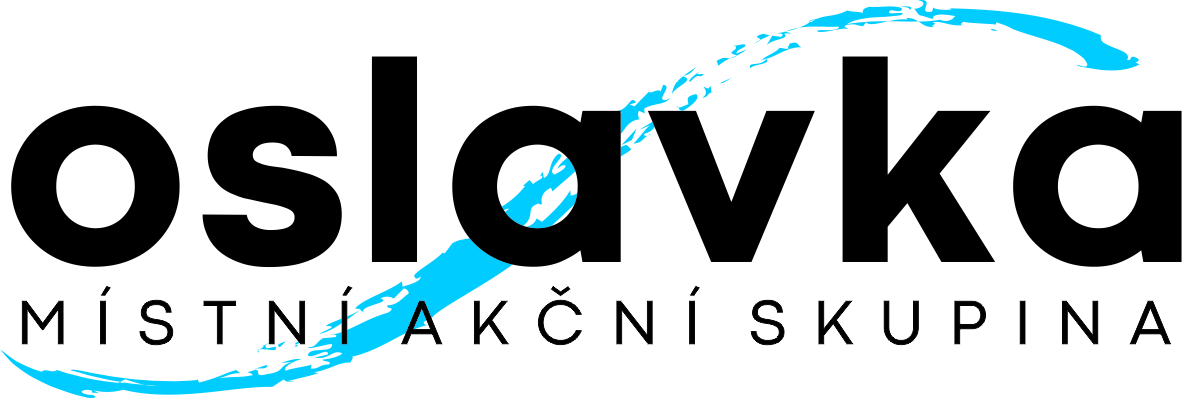 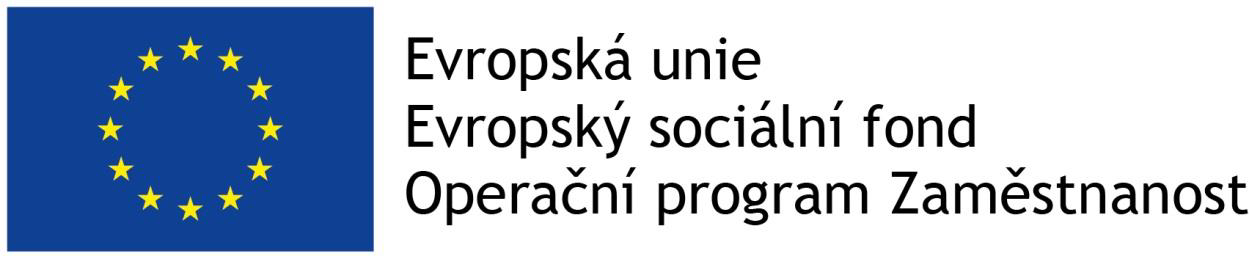 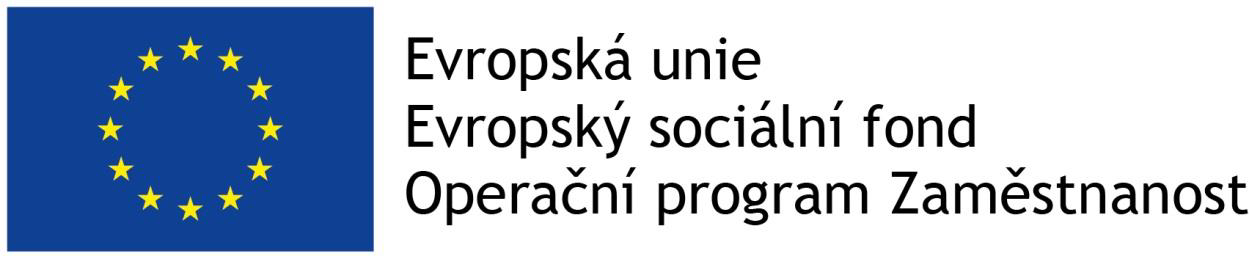 2. Podporované aktivity
1. Zařízení péče o děti zajišťující péči o děti v době mimo školní vyučování (ranní či odpolední pobyt)
2. Příměstské tábory
3. Společná doprava dětí do/ze školy, dětské skupiny a/nebo příměstského tábora
4 .Dětské skupiny
5. Vzdělávání pečujících osob
Nepodporované aktivity:
- Volnočasové aktivity 
−PC/jazykové kurzy jako samostatný projekt 
−Osvětová činnost/kampaně jako samostatný projekt 
−Tvorba komplexních vzdělávacích programů včetně e-learningových kurzů
−Lesní školky (mimo zákon o dětských skupinách kvůli nesplnění hygienických předpisů) 
−Provoz mateřských a rodinných center 
−Vzdělávání členů realizačního týmu s výjimkou:  vzdělávání realizačního týmu  - pečujících osob
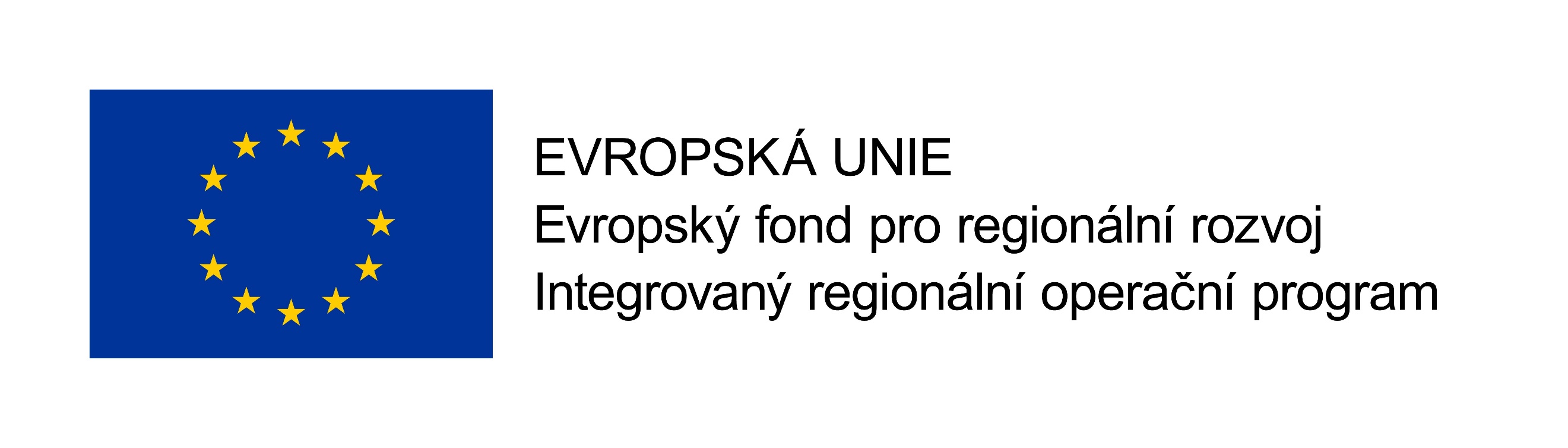 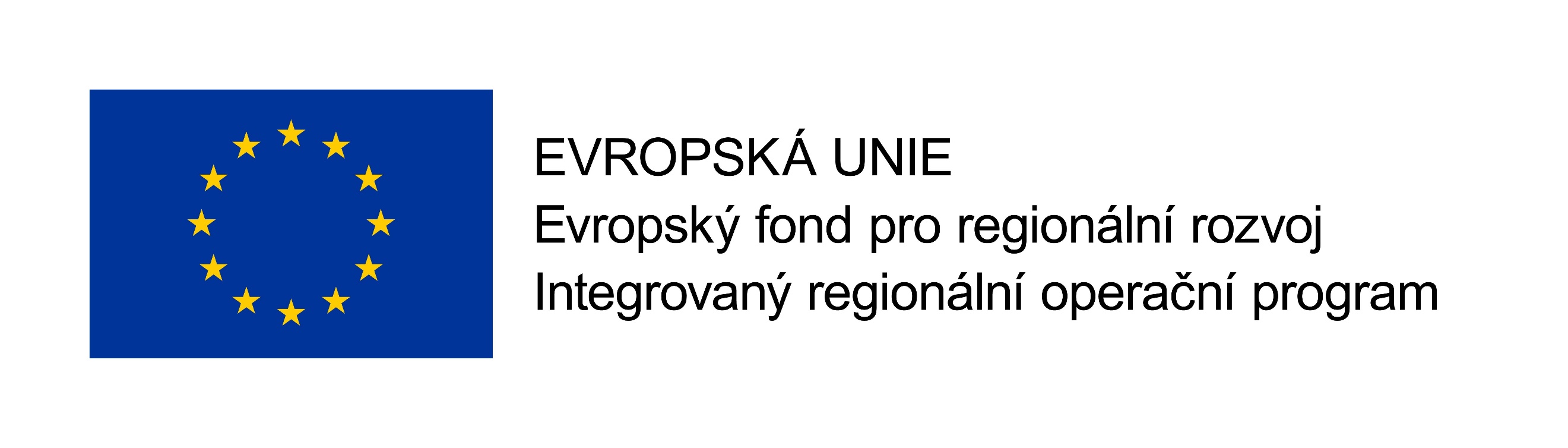 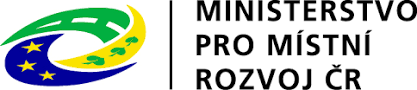 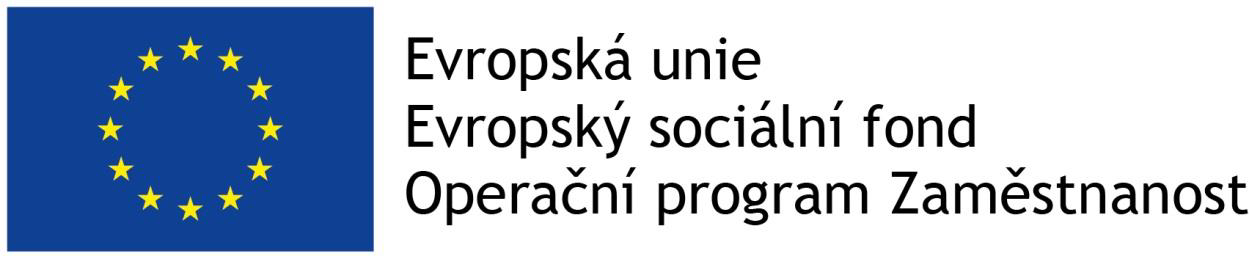 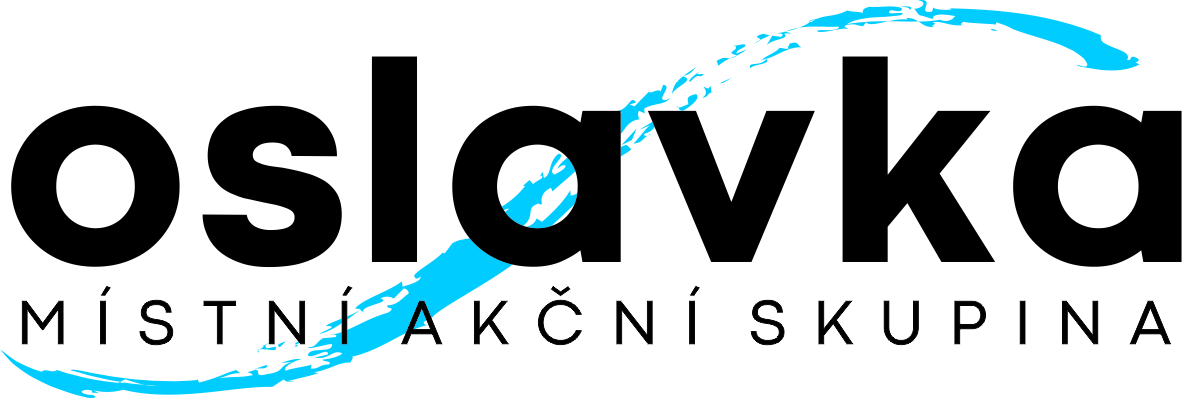 2. Podporované aktivity
Podrobné informace k jednotlivým aktivitám naleznete v příloze č. 2 – popis podporovaných aktivit
Podmínky vykazování některých nákladů:
•cílovou skupinou jsou rodiče dětí; výdaje, které nemají přímý vztah k cílové skupině, nejsou způsobilými náklady projektu (např. stravné dětí, jízdné či případné vstupné), nemohou tedy být součástí rozpočtu projektu.
•v případě společné dopravy dětí do/ze školy, dětské skupiny a/nebo příměstského tábora v rámci regionu (příměstské oblasti, venkovské regiony) je nutno využít službu dopravce; položka bude zahrnuta do kapitoly rozpočtu Nákup služeb.
•případné příspěvky rodičů (ponížené o úhradu výdajů mimo rozpočet projektu, např. stravné dětí) mohou být zahrnuty do spolufinancování ze strany příjemce (pokud by částka vybraných příspěvků přesáhla výši spolufinancování, bude se jednat o příjmy projektu)
•výdaje, které nejsou hrazeny z projektu, ale jsou nezbytné pro jeho realizaci (např. stravné dětí) je třeba uvést v žádosti o podporu
POVINNÁ DOKUMENTACE:
•S rodiči dětí musí příjemce uzavřít písemnou smlouvu o poskytování služby s aktualizací na každé pololetí školního roku (podmínka realizace projektu; není součástí žádosti o podporu)–u relevantních aktivit.
•Evidence přítomnosti dětí
•Doklady o vazbě rodičů (osob pečujících o děti ve společné domácnosti) na trh práce–frekvence dokládání–vždy před přijetím dítěte do zařízení a aktualizace s každou monitorovací zprávou.
!!!Výdaje, které nebudou součástí projektu( např. stravné dětí),ale jsou nezbytné pro realizaci projektu, je potřeba přesně definovat v projektové žádosti!!!
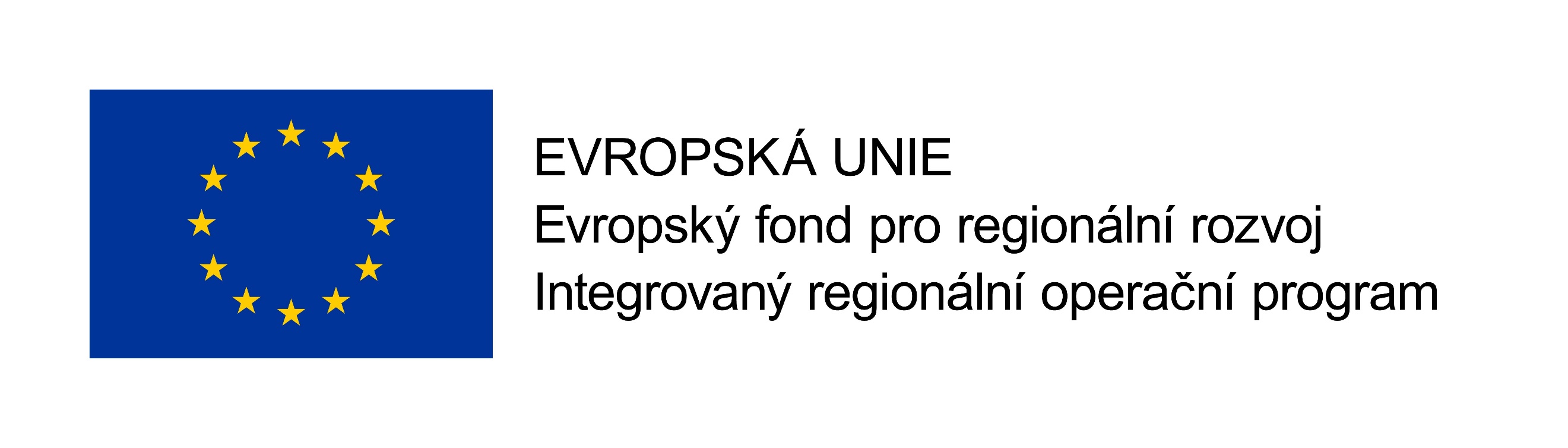 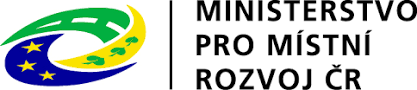 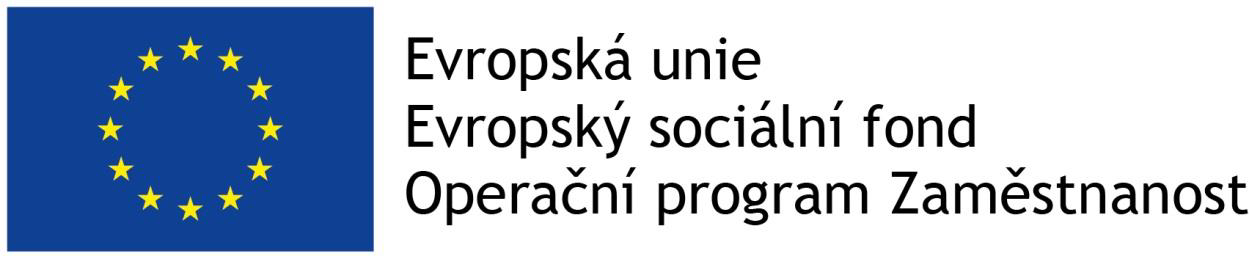 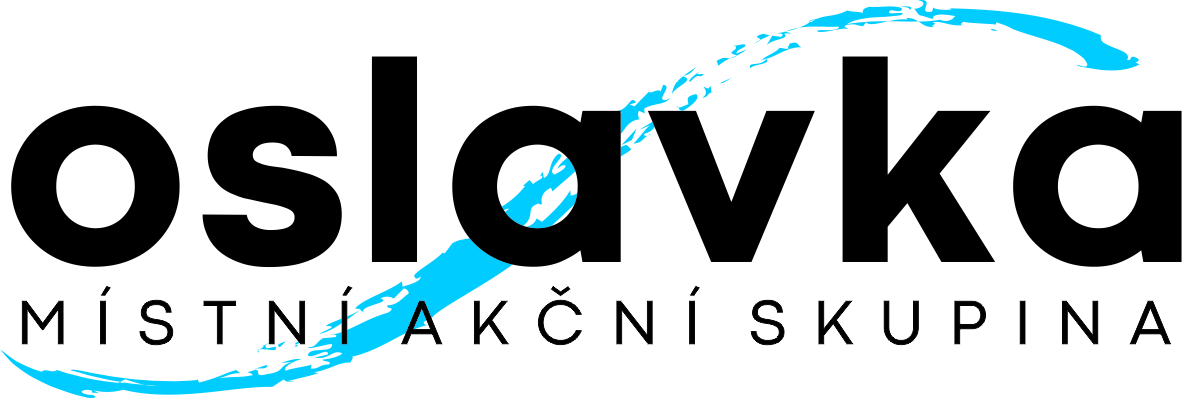 3. Indikátory
Žadatel volí pouze ty indikátory z výzvy, které jsou relevantní pro jeho projekt.
Ve zprávách o realizaci projektu se uvádějí kumulativně – souhrnně za období od počátku projektu do konce příslušného monitorovacího období.
2 typy indikátorů
Indikátory výstupů
Indikátory výsledků

Cílovou skupinou jsou rodiče, nikoliv děti!!!
Do indikátorů je možno započítat vždy jen jednoho z rodičů/pečujících osob o dítě ve společné domácnosti
Pokud je v zařízení více sourozenců nebo dítě využívá více služeb je podpořenou osobou stále jeden z rodičů
Pokud je dítě ve střídavé péči, započte se do podpořených osob jedna osoba z každé domácnosti, tj. dítě může navštěvovat dvě různá zařízení
Matka na rodičovské dovolené – nutná vazba na trh práce (pracovní smlouva)
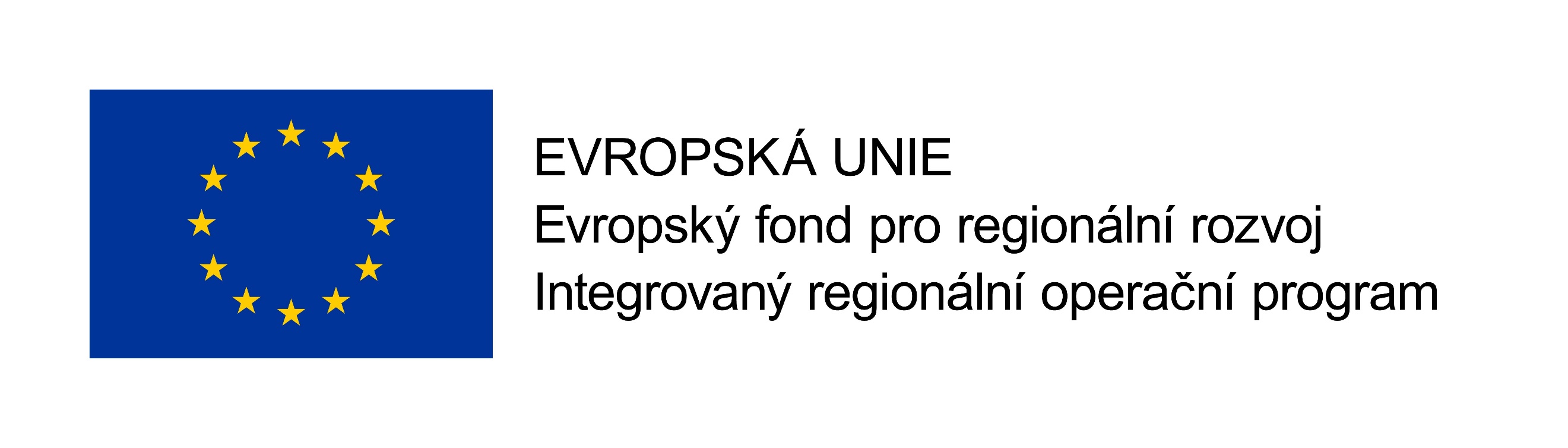 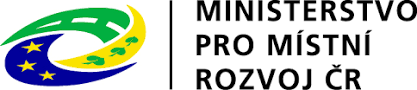 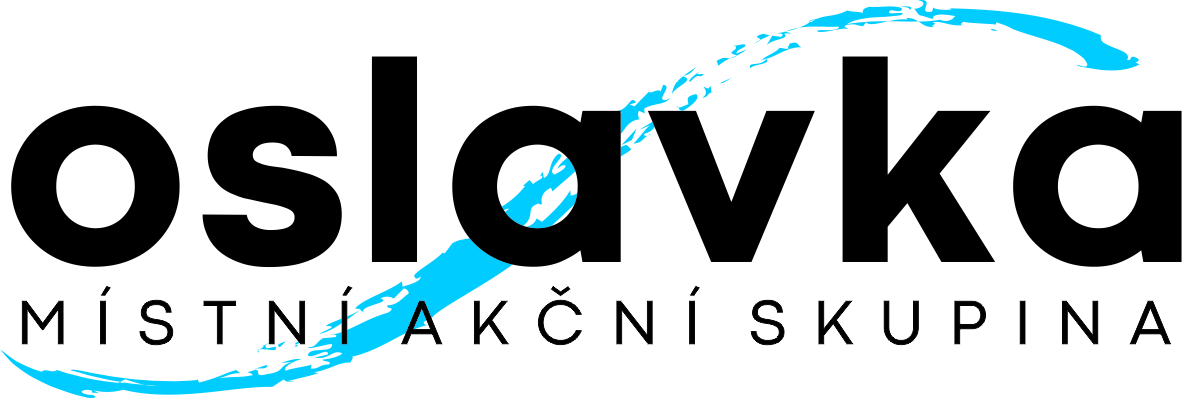 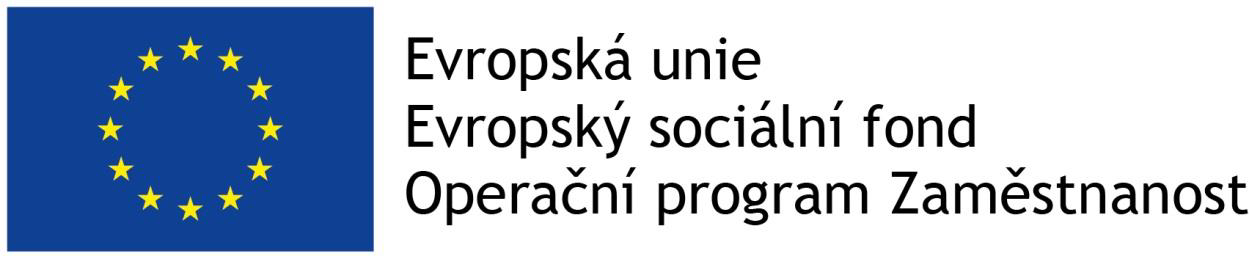 3. Indikátory
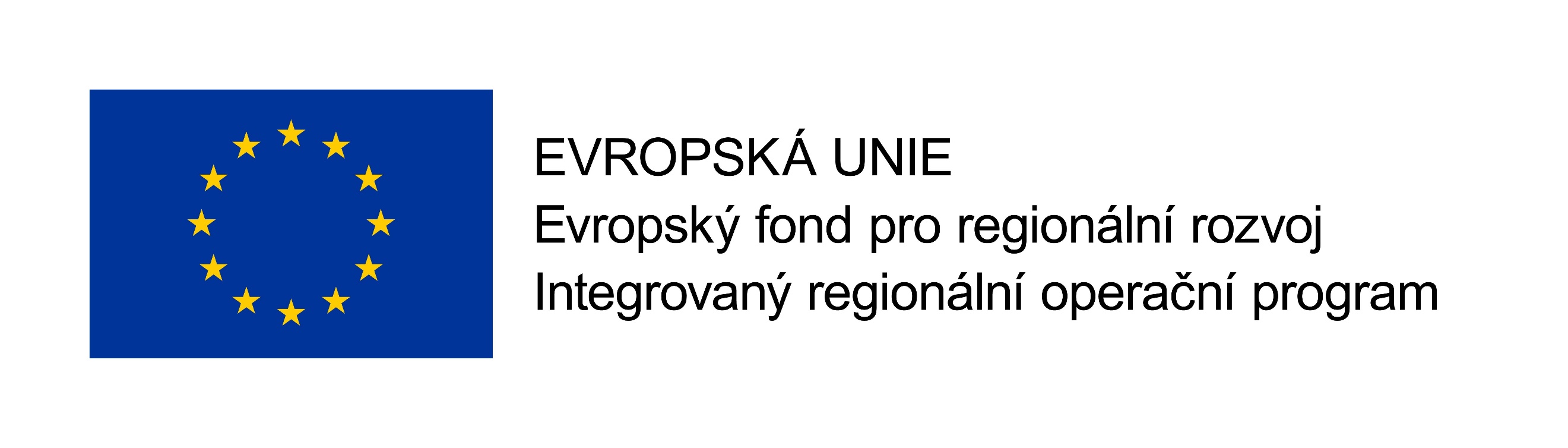 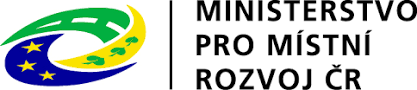 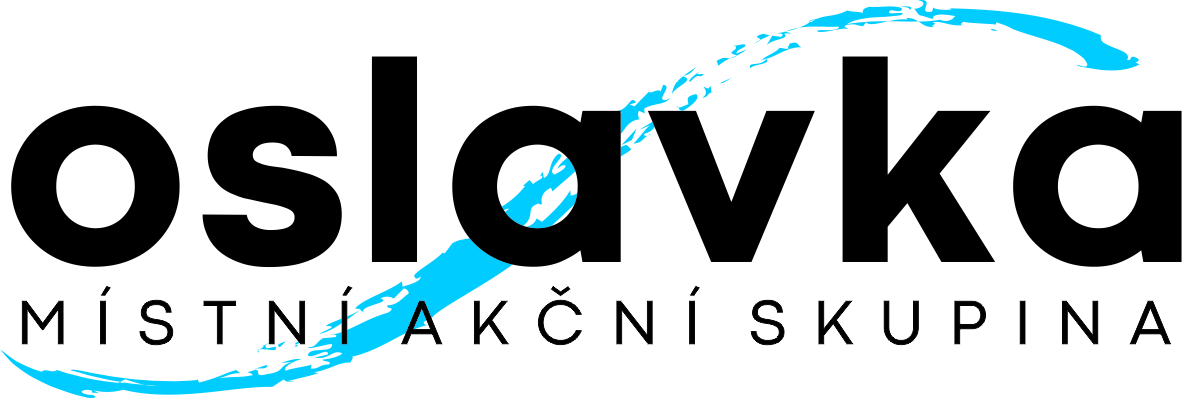 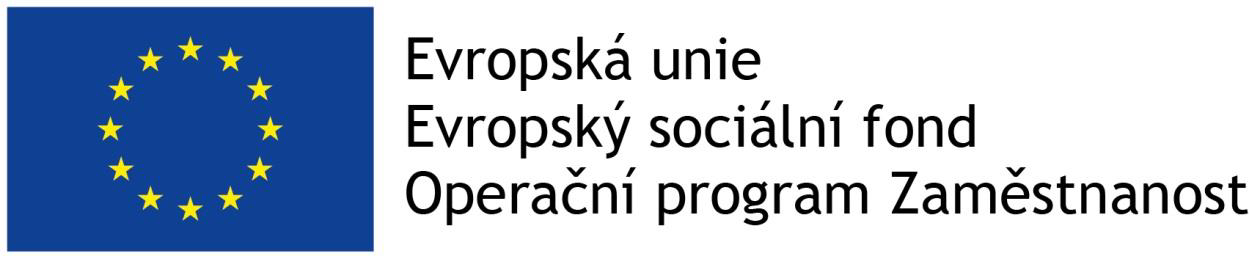 4. Indikátory
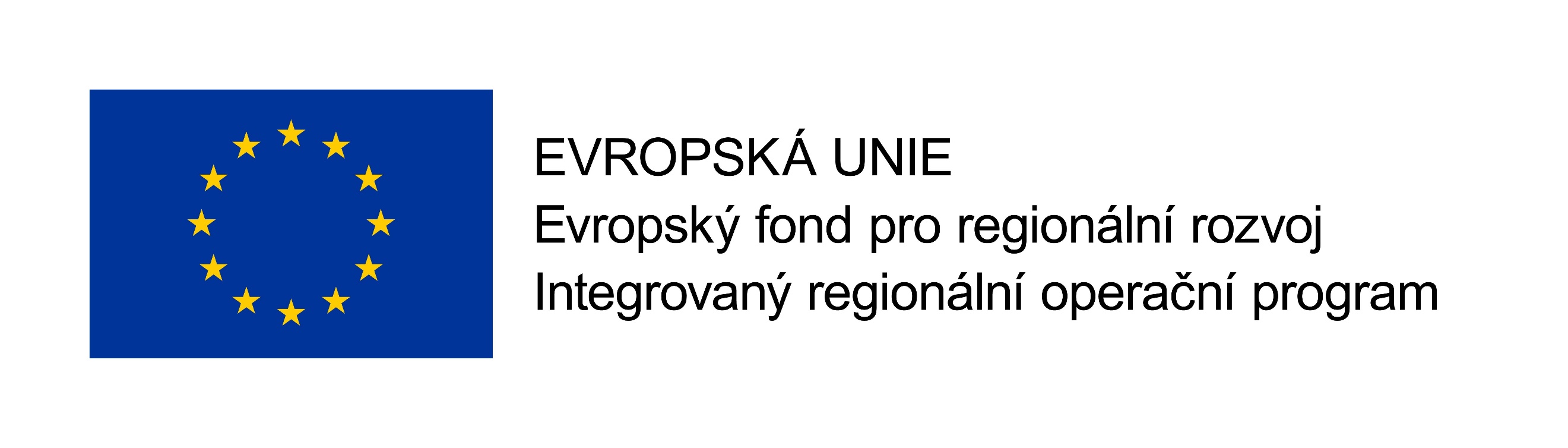 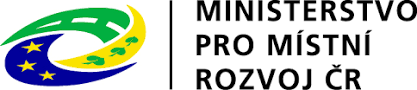 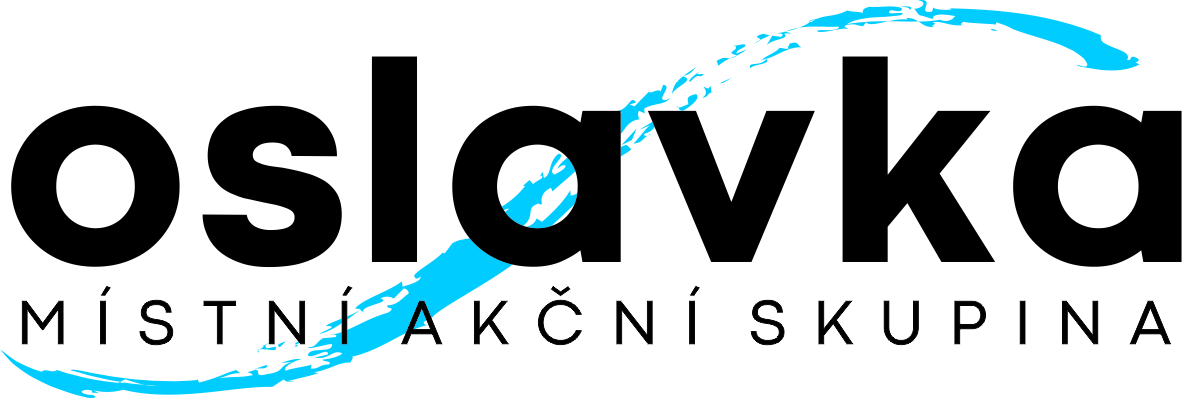 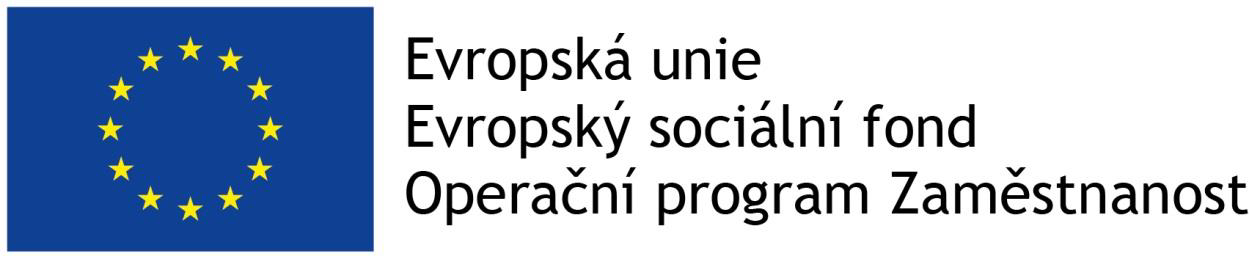 5. Způsobilost výdajů
Kategorie způsobilých výdajů
Přímé náklady
	- osobní náklady
	- cestovné
	- zařízení, vybavení a spotřební materiál
	- nákup služeb
	- drobné stavební úpravy (do 40 tis. Kč)
	- přímá podpora cílových skupin
	- křížové financování
Nepřímé náklady
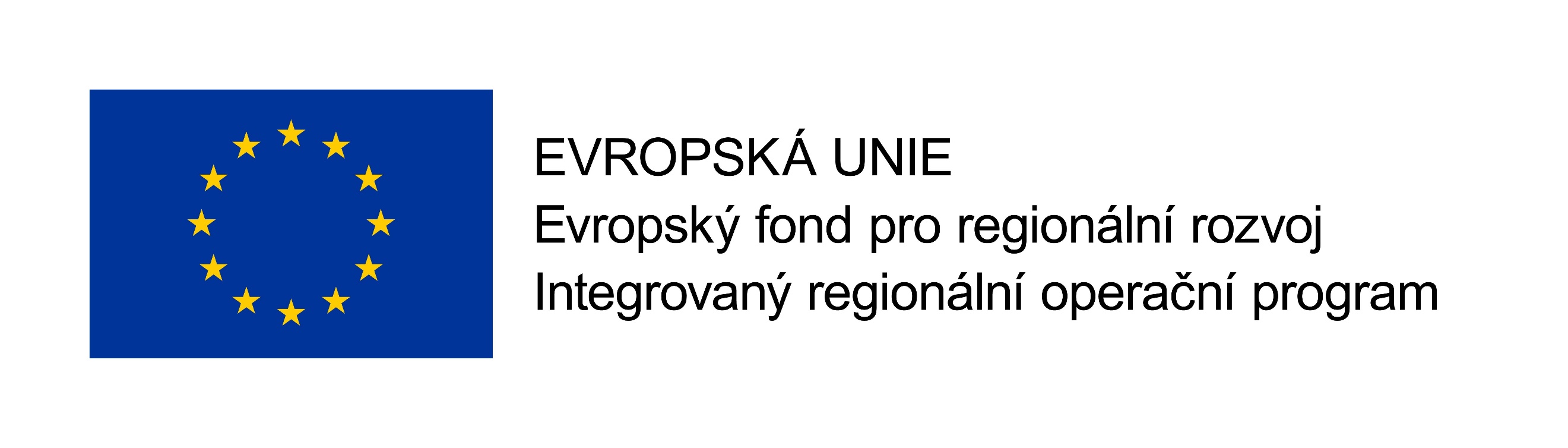 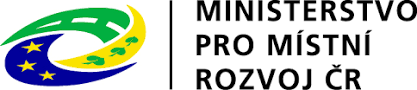 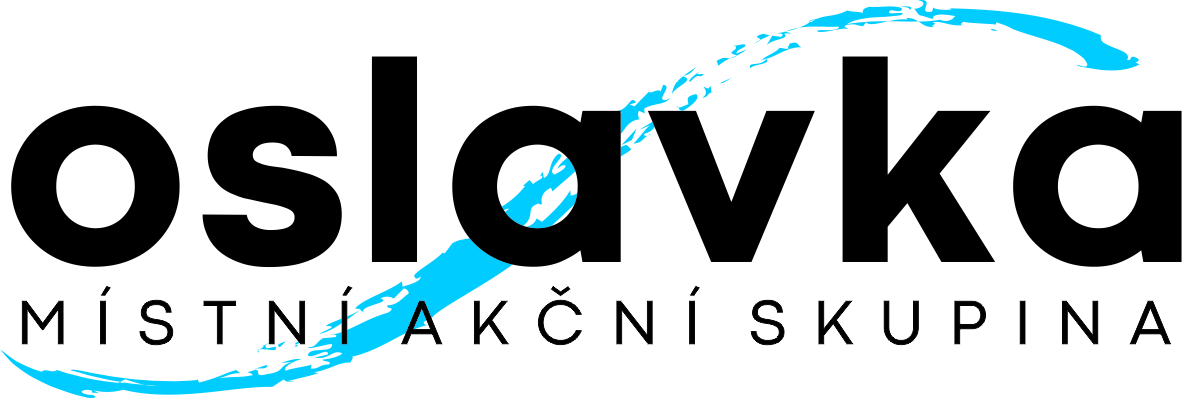 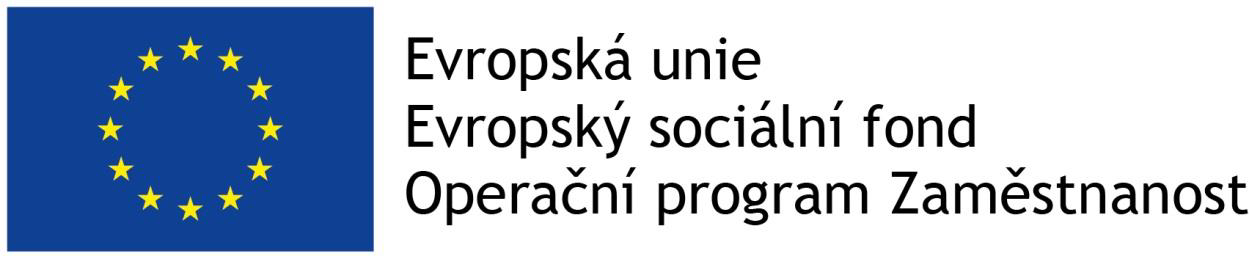 5. Způsobilé výdaje
Osobní náklady
 Mzdy a platy pracovníků zaměstnaní výhradně pro projekt
 Příslušná část mezd nebo platů zaměstnanců, kteří se na realizaci projektu podílejí pouze částí svého úvazku
 Ostatní osobní náklady na zaměstnance, kteří jsou zaměstnáni na DPČ nebo DPP
 Výdaje na odměny (výše obvyklá v daném místě, čase a oboru)

Přehled obvyklých výší mezd a platů v rámci projektů podpořených z OPZ https://www.esfcr.cz/obvykle-ceny-a-mzdy-platy-opz
PS, DPČ, DPP musí být uzavřeny v souladu se zákoníkem práce
MZDOVÉ NÁKLADY: hrubá mzda/plat nebo odměna, včetně odvodů zaměstnavatele na S a ZP a další poplatky.
NÁHRADY: - za dovolenou – způsobilé pouze v rozsahu, v jakém odpovídají zapojení zaměstnance do realizace projektu
                     - v případě překážek v práci
                     - za dny dočasné pracovní neschopnosti nebo karantény
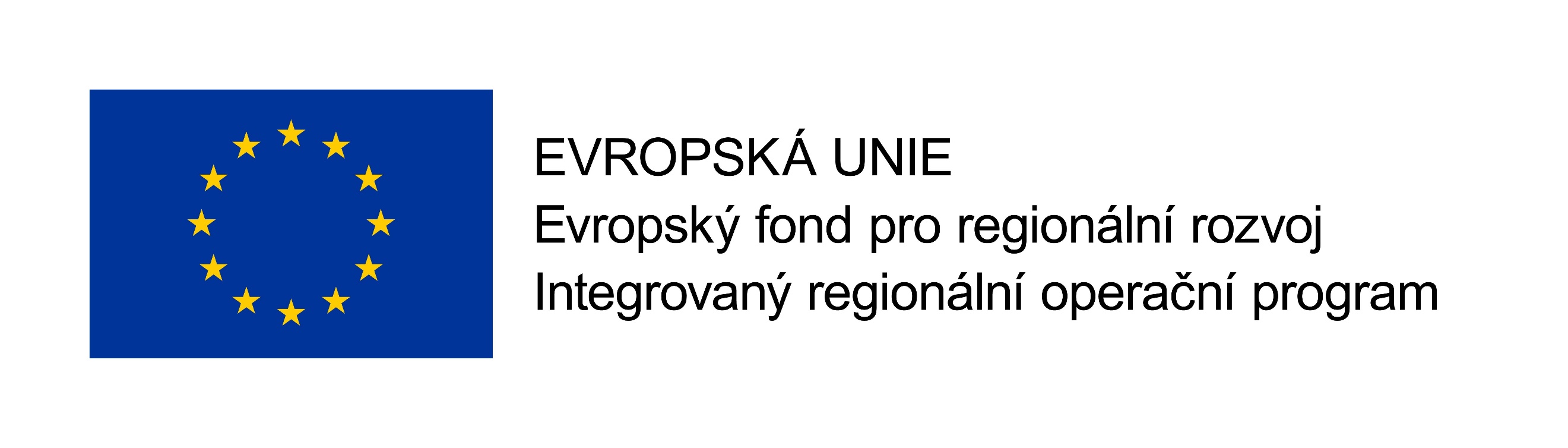 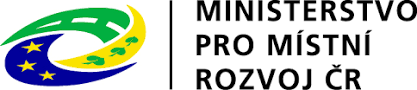 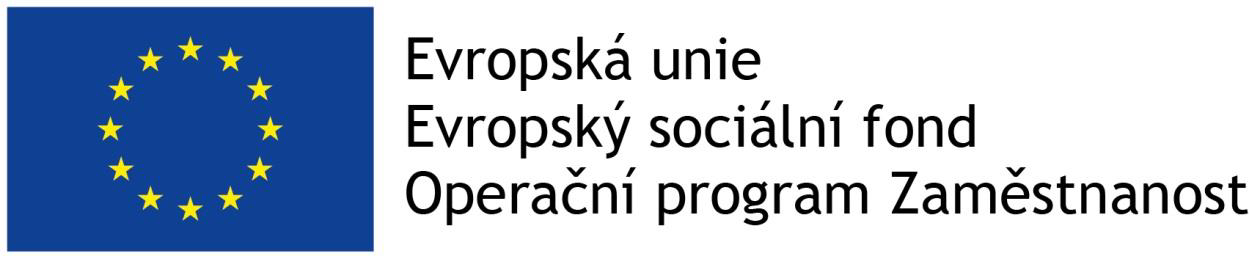 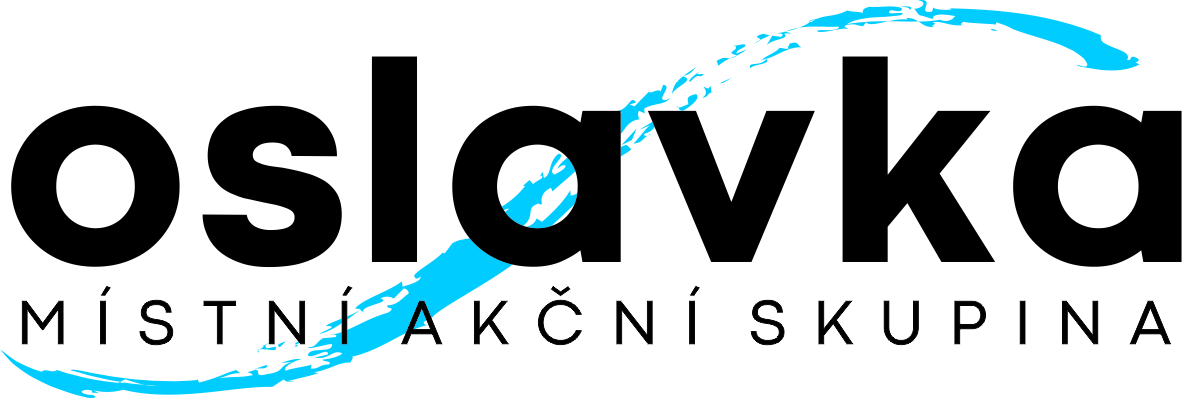 5. Způsobilé výdaje
Pracovní úvazky zaměstnance se nesmí překrývat a není možné, aby byl za stejnou práci placen vícekrát
 Výše úvazku = maximálně 1,0 (součet veškerých úvazků zaměstnance u všech subjektů zapojených do projektu –příjemce a partneři), a to po celou dobu zapojení daného pracovníka do realizace projektu
 Realizační tým projektu (RT) = zařazení mezi přímé/nepřímé náklady projektu dle pracovní náplně v projektu, dle vazby na cílové skupiny – přímá x nepřímá vazba
 PŘÍMÉ NÁKLADY: pouze přímá práce s cílovou skupinou nebo zajištění výstupu, který je určen k přímému využití cílové skupiny
 NEPŘÍMÉ NÁKLADY: projektový/finanční manažer a ostatní pozice (administrativní, podpůrné), které nepracují přímo s cílovou skupinou
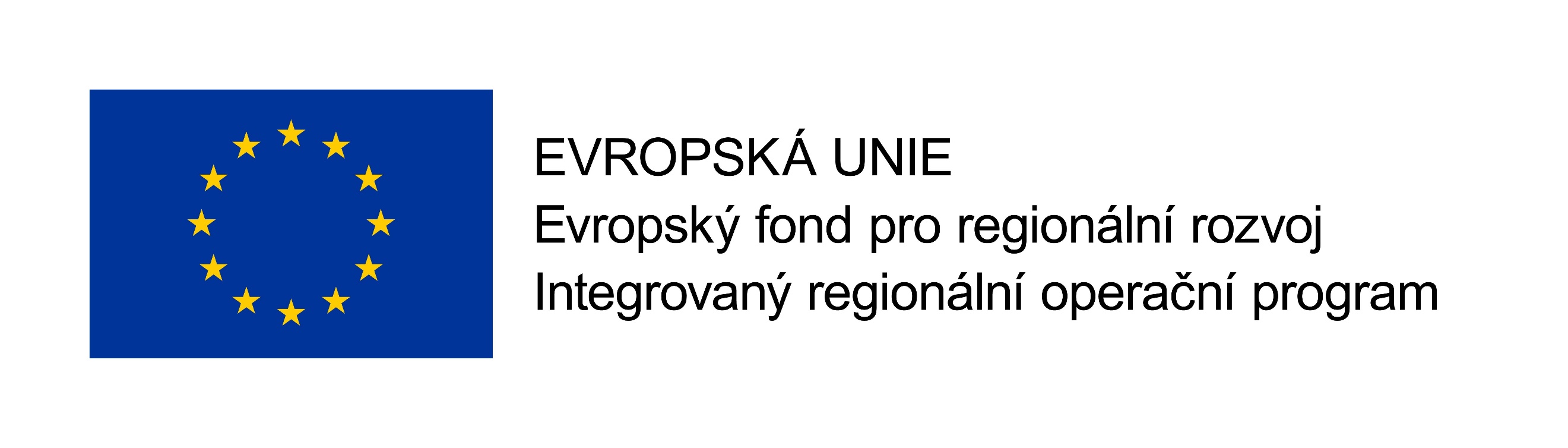 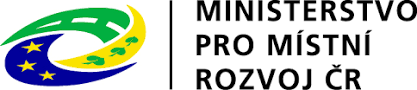 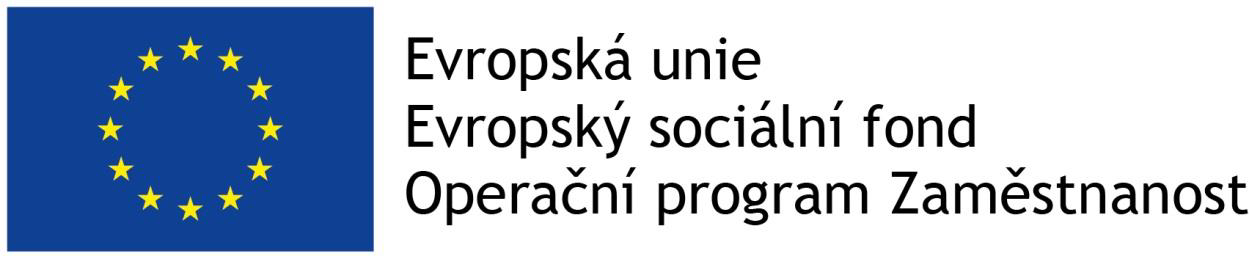 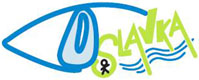 5. Způsobilé výdaje
CESTOVNÉ
 Cestovní náhrady = spojené s pracovními cestami (tuzemské i zahraniční) realizačního týmu jsou hrazeny z nepřímých nákladů 
 Pro zaměstnance českých subjektů při zahraničních cestách – kapesné v cizí měně je způsobilým výdajem až do 40 % stravného
 Pro zahraniční experty při pracovní cestě do ČR - tzv.  „perdiems“ ve výši 230 EUR (http://ec.europa.eu/europeaid/perdiem_en) nebo   paušál 75 EUR, zahrnují náklady na ubytování, stravné, a cestovné v ČR a výdaj za dopravu experta do ČR a  zpět
 ZAŘÍZENÍ A VYBAVENÍ, VČ. NÁJMU A ODPISŮ
 Investiční výdaje = odpisovaný hmotný majetek (pořizovací hodnota vyšší než 40 tis.Kč) a nehmotný majetek (pořizovací cena vyšší než 60 tis.Kč)
 Neinvestiční výdaje = neodpisovaný hmotný (pořizovací hodnot a nižší než 40 tis.Kč) a nehmotný majetek (pořizovací cena nižší než 60 tis.Kč)
 Zařízení a vybavení pro členy RT, kteří přímo pracují s cílovou skupinou nebo zajišťují výstup k přímému využití cílové skupiny
 Nákup vybavení pro RT, např. nákup výpočetní techniky –pro pracovníky RT lze pořídit pouze takový počet kusů zařízení a vybavení, který odpovídá výši úvazku členů RT = 1ks na 1 úvazek; pokud je úvazek nižší, lze uplatnit pouze část pořizovací ceny, vztahující se k danému úvazku (0,5 úvazek = 0,5 ceny výpočetní techniky), úvazky jednotlivých členů RT je možné sčítat.
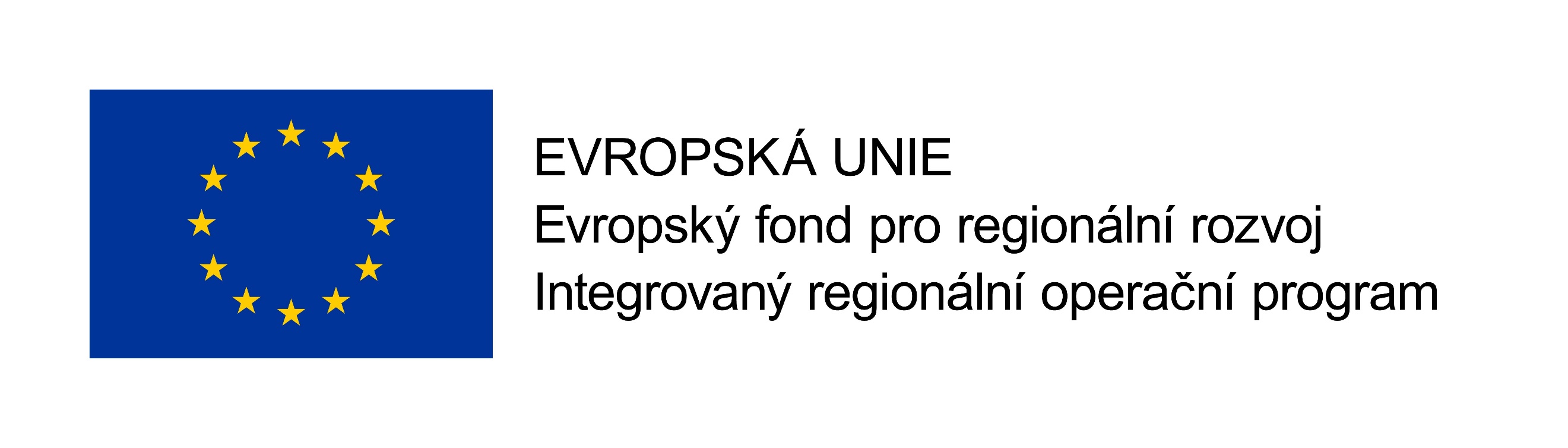 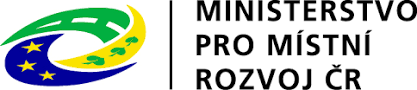 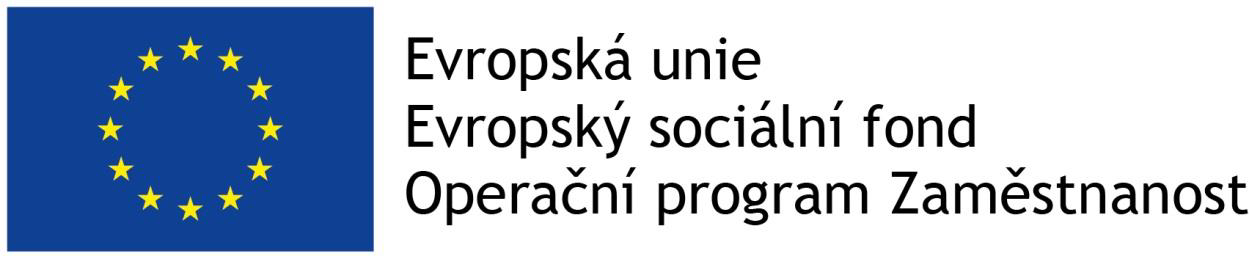 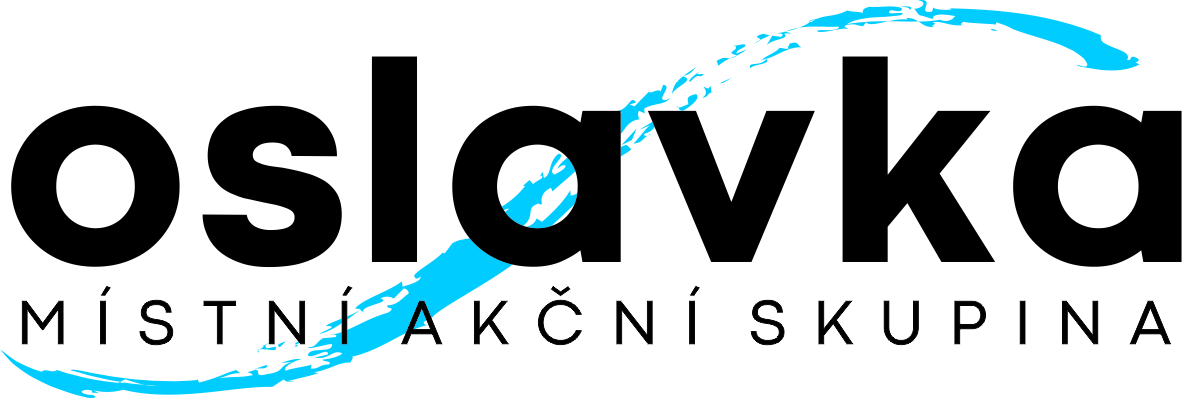 5. Způsobilé výdaje
NÁKUP SLUŽEB
Dodání služby musí být nezbytné k realizaci projektu a musí vytvářet novou hodnotu
•zpracování analýz, průzkumů, studií
•lektorské služby
•školení a kurzy
•vytvoření nových publikací, školicích materiálů nebo manuálů, CD/DVD…
•pronájem prostor pro práci s cílovou skupinou (např. pronájem učebny)
DROBNÉ STAVEBNÍ ÚPRAVY
Cena všech dokončených stavebních úprav v jednom zdaňovacím období, která nepřesáhne v úhrnu 40.000 Kč na každou jednotlivou účetní položku majetku
• Např. úprava pracovního místa, které usnadní přístup osobám zdravotně postiženým.
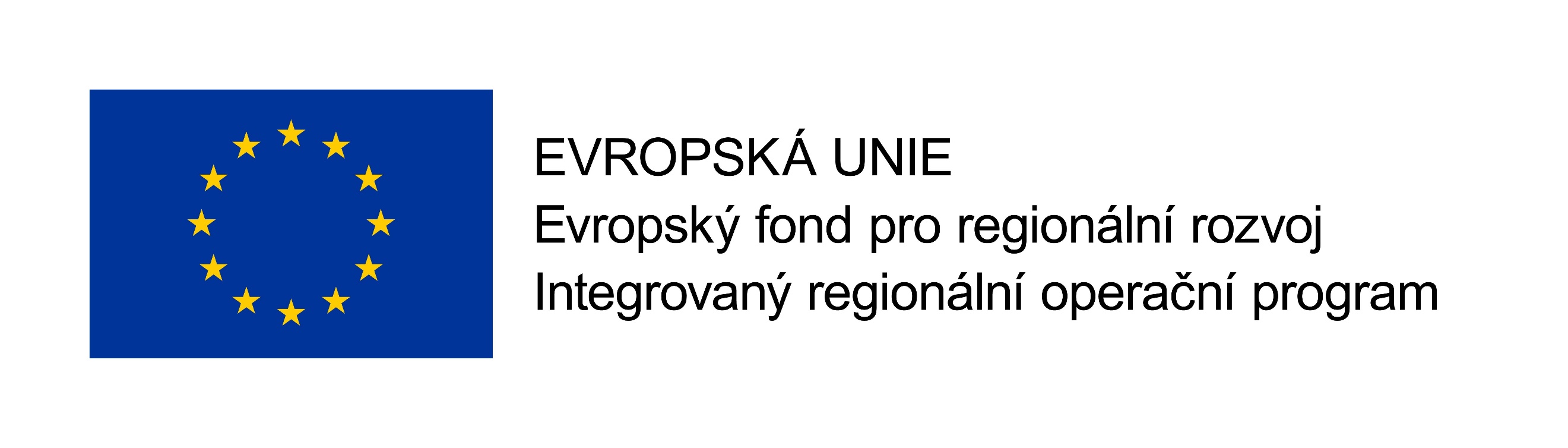 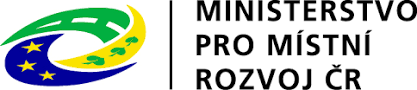 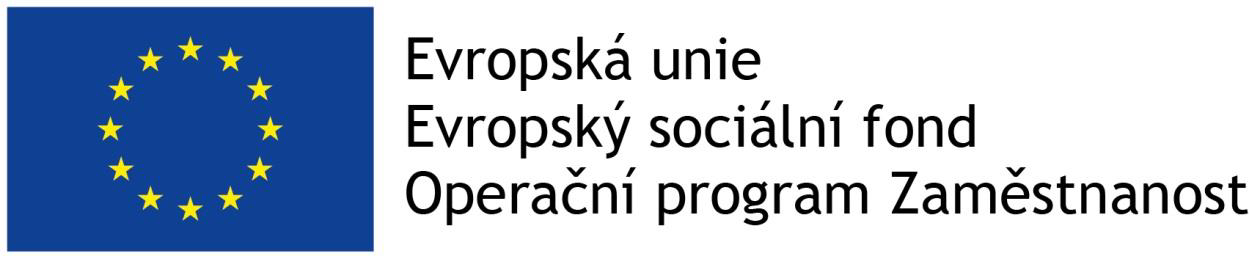 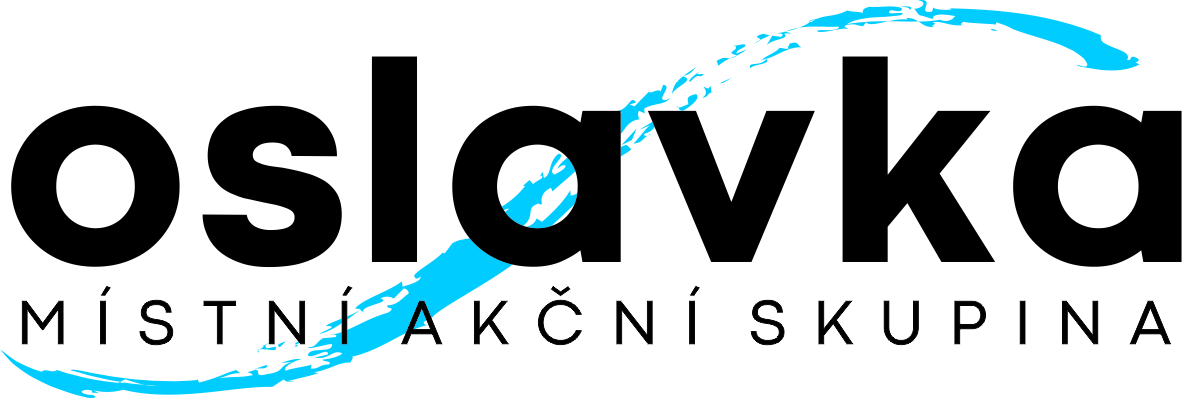 5. Způsobilé výdaje
PŘÍMÁ PODPORA PRO CÍLOVOU SKUPINU
Mzdy zaměstnanců z cílové skupiny (PS, DPČ, DPPne) –max. limit stanovený pro měsíc práce zaměstnance je ve výši trojnásobku minimální mzdy za měsíc při 40 hodinové týdenní pracovní době
cestovné, ubytování a stravné při služebních cestách pro cílovou skupinu
Příspěvek na péči o dítě a další závislé osoby – poskytuje se po dobu trvání školení nebo při nástupu nezaměstnané osoby do nového zaměstnání (v tomto případě se poskytuje po dobu max. 6 měs.)
příspěvek na zapracování (dle zákona č. 435/2004Sb., zákon o zaměstnanosti) –poskytuje se po dobu max. 3 měs., nejvýše do poloviny minimální mzdy
Jiné nezbytné náklady pro cílovou skupinu pro realizování jejich aktivit (prohlídka zdravotní způsobilosti pro výkon práce, výpis z rejstříku trestů)
KŘÍŽOVÉ FINANCOVÁNÍ
Křížové financování není umožněno
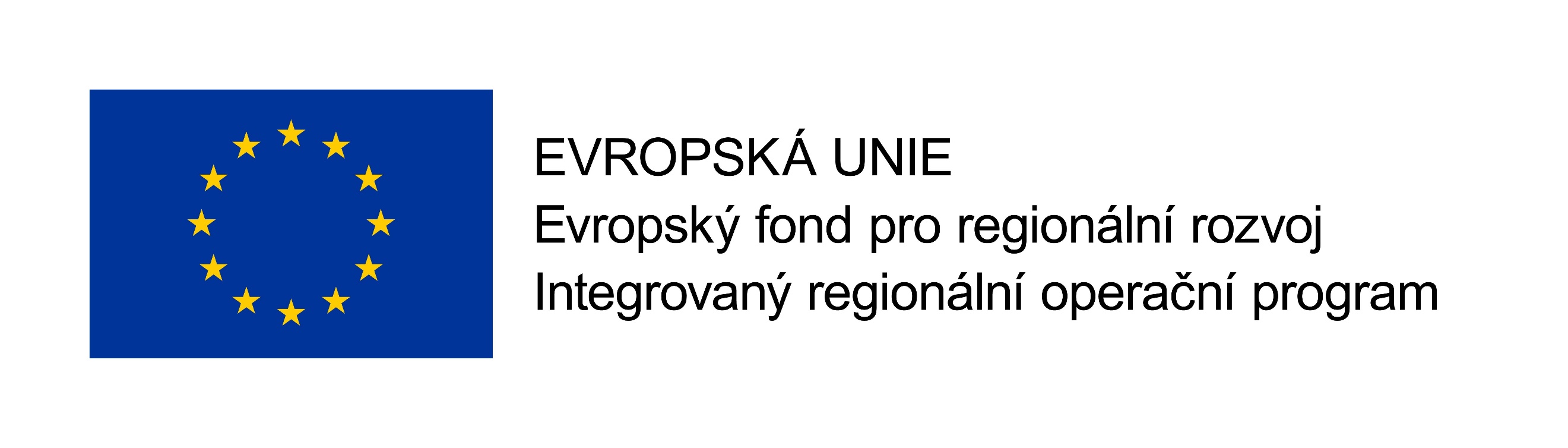 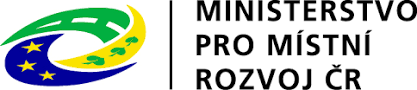 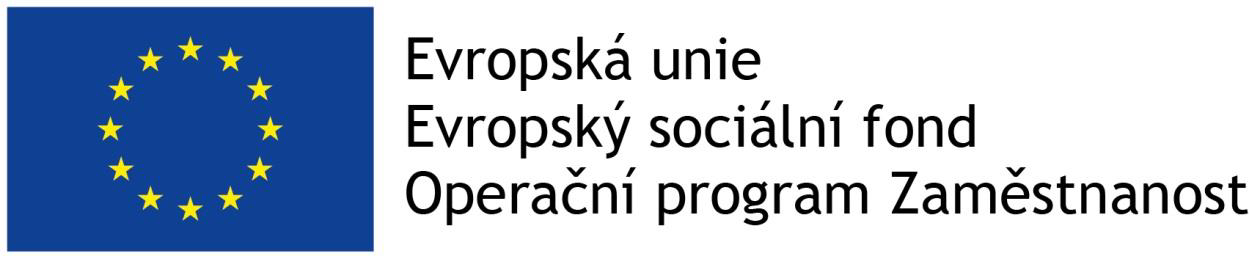 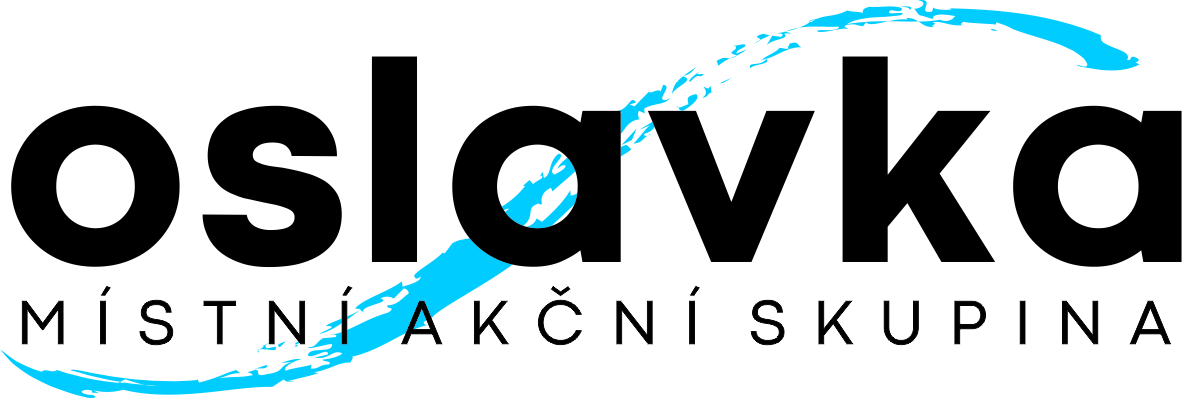 5. Způsobilé výdaje
NEPŘÍMÉ NÁKLADY
Max. 25% přímých způsobilých nákladů projektu
Např:
- kancelářské potřeby
- náklady na administrativní zajištění projektu (zprávy o realizaci)
- propagace
- úklid
- nájemné pro administrativní zajištění projektu
- cestovné pečujících osob aj.
Podíl nákladů služeb na celkových způsobilých nákladech projektu nesmí překročit 60%, jinak jsou způsobilá procenta nepřímých nákladů krácena.
Nezpůsobilé výdaje:
Stravné pro děti, náklady na dopravu, vstupné, balíčky s jídlem na zajištění výletu, náklady na napsání projektu
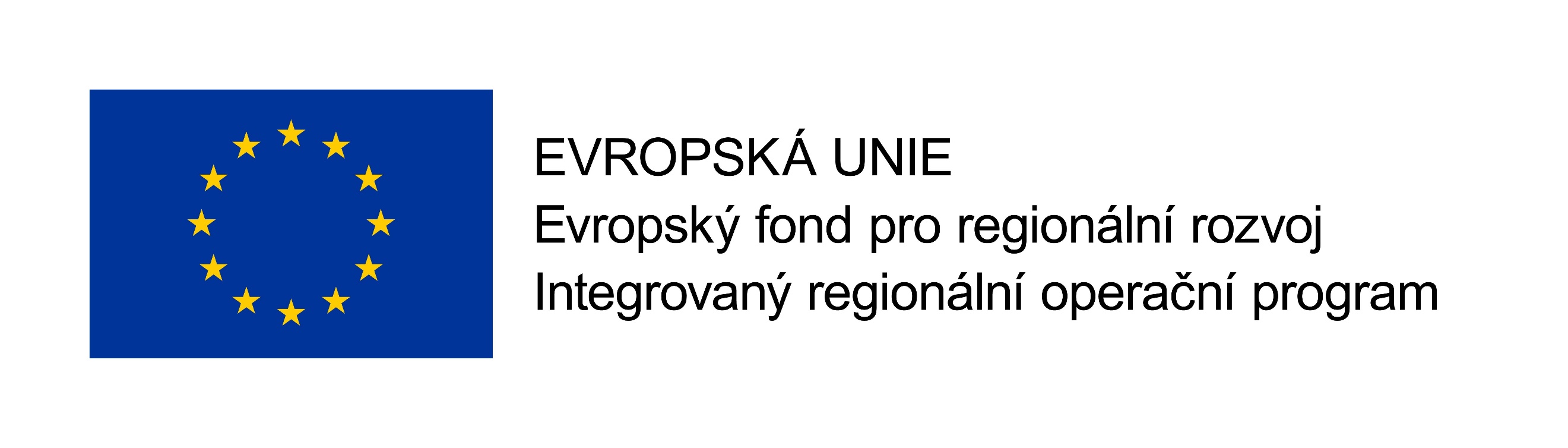 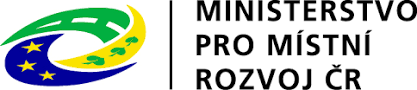 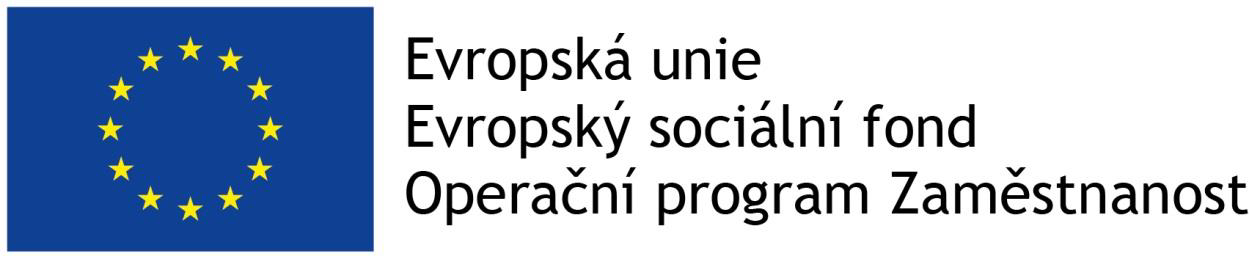 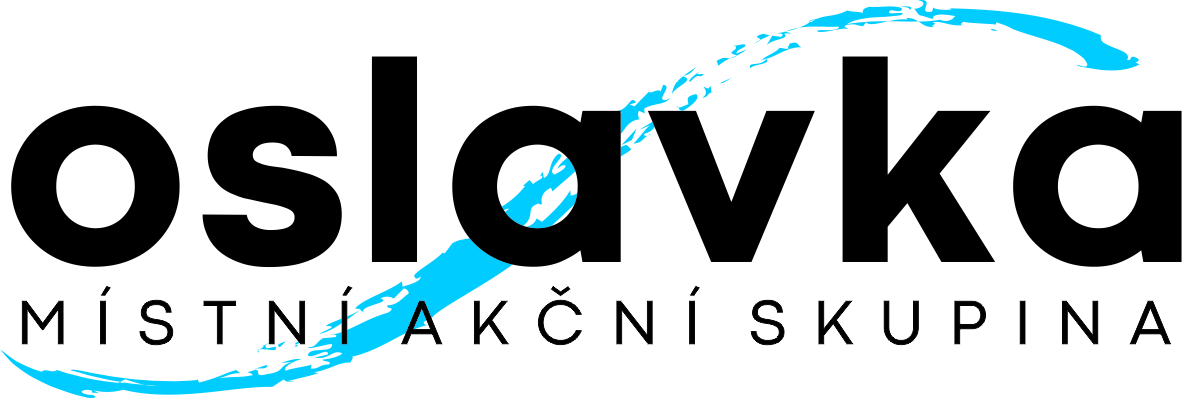 6. Důležité informace pro podání žádosti
Dokumentace k výzvě č. 8 – OPZ prorodinná opatření:
http://oslavka.cz/aktualni-vyzvy-opz/
Obecná část pravidel pro žadatele a příjemce:
https://www.esfcr.cz/pravidla-pro-zadatele-a-prijemce-opz/-/dokument/797767
Specifická část pravidel pro žadatele a příjemce v rámci OPZ:
https://www.esfcr.cz/pravidla-pro-zadatele-a-prijemce-opz/-/dokument/797817
Pokyny k vyplnění žádosti v IS KP14+
https://www.esfcr.cz/formulare-a-pokyny-potrebne-v-ramci-pripravy-zadosti-o-podporu-opz/-/dokument/797956
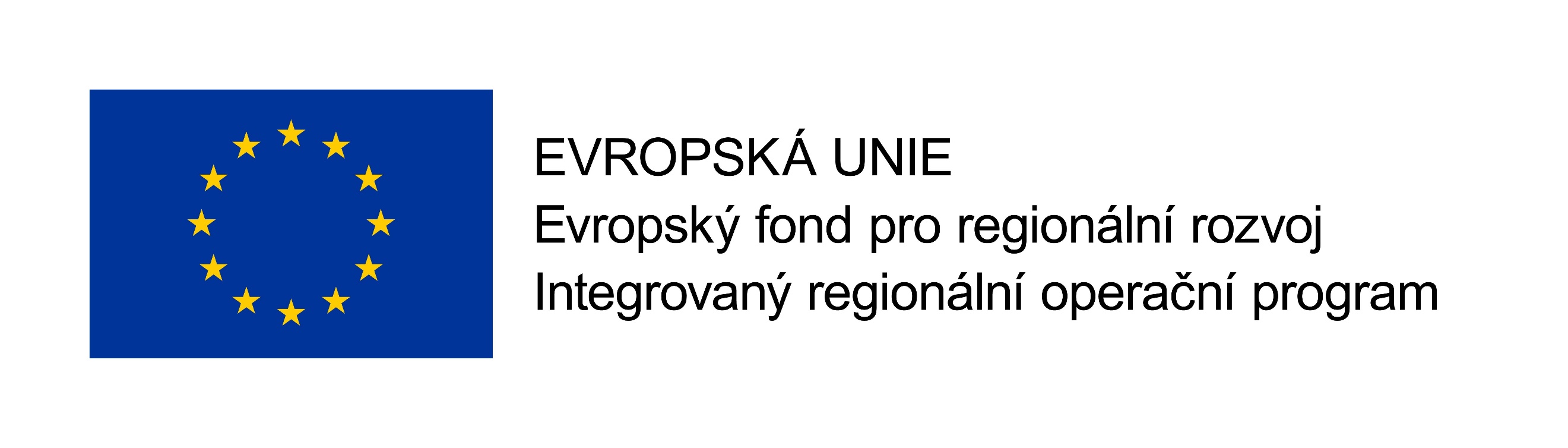 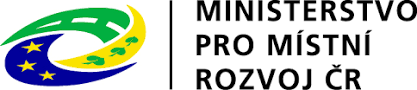 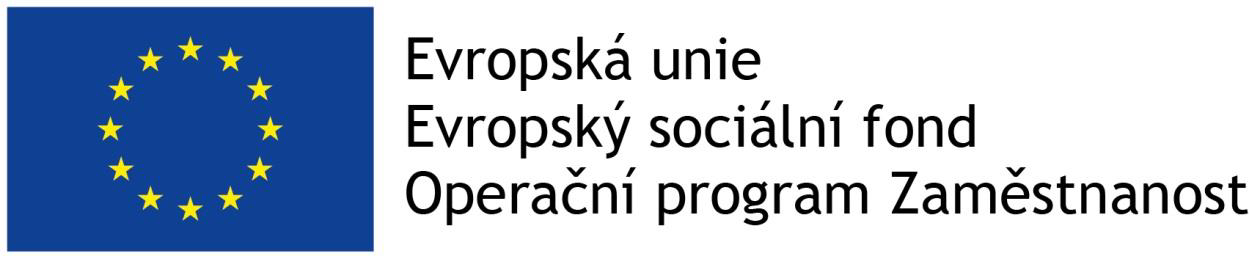 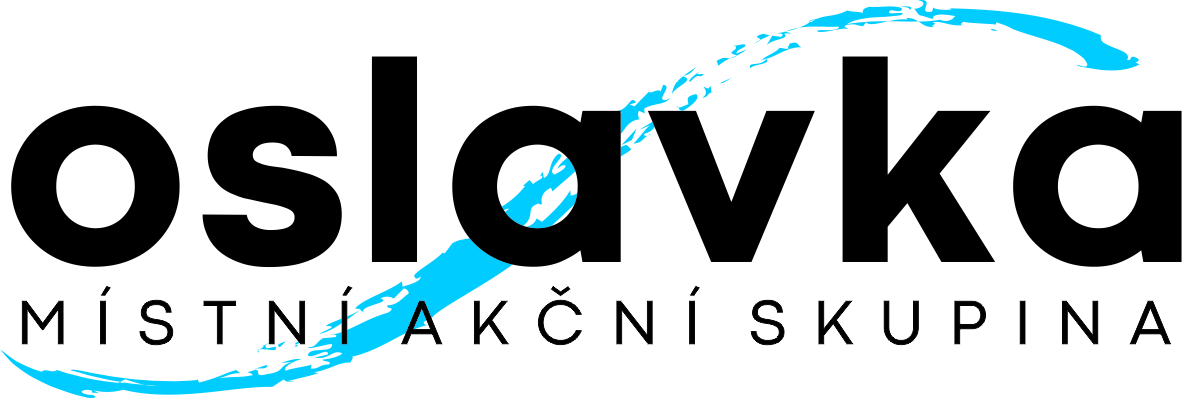 6. Důležité informace pro podání žádosti
Nezbytné kroky k vyplnění žádosti v IS KP14+
https://mseu.mssf.cz
Se systém lze pracovat jen v prohlížeči microsoft Explorer a Mozilla firefox
Zřízení elektronického podpisu (el. Podpis má platnost 1 rok)
Registrace do systému IS KP14+
Vyplnění elektronické verze žádosti o podporu
Podepsání a odeslání elektronické  verze žádosti
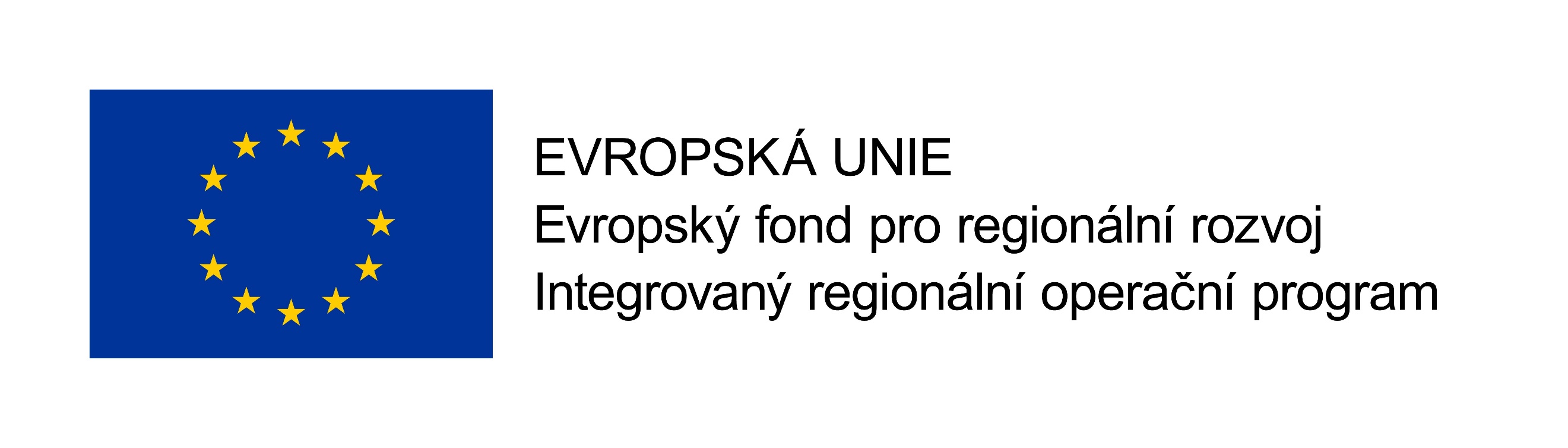 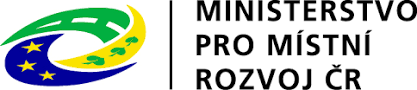 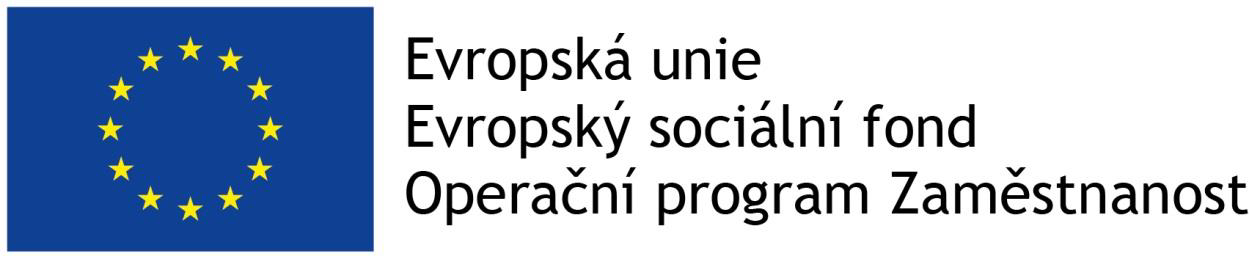 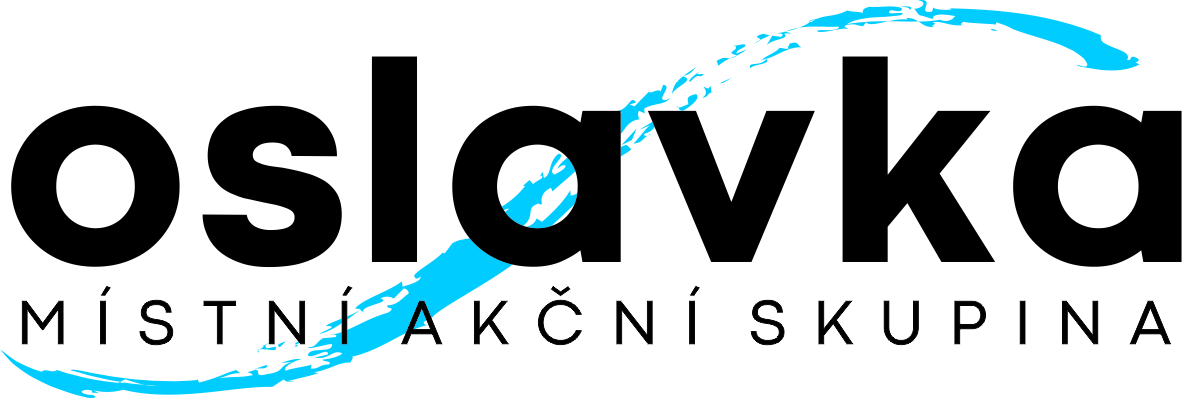 7. Realizace projektu
Povinná publicita
Žadatel umístí alespoň 1 povinný plakát velikosti minimálně A3 s informacemi o projektu v místě realizace projektu na snadno viditelném pro veřejnost, jako jsou vstupní prostory budovy; umístění zajistí v návaznosti na zahájení realizace projektu a bude jej udržovat do termínu dokončení realizace projektu uvedeného v právním aktu; 
Na plakát je možné využít elektronickou šablonu https://publicita.dotaceeu.cz/gen/krok1
Žadatel zveřejní na své internetové stránce, pokud taková stránka existuje, stručný popis projektu úměrný míře podpory včetně jeho cílů a výsledků a zdůrazní, že je na daný projekt poskytována finanční podpora EU; popis je doporučeno vložit při zahájení realizace projektu a následně jej dle potřeby aktualizovat; 
Zpráva o realizaci projektu
Předkládá se prostřednictvím IS KP14+ do 30 dnů po ukončení každého monitorovacího období
Monitorovací období trvá zpravidla 6 měsíců
ŘO OPZ provádí kontrolu Zprávy o realizaci do 40 pracovních dní ode dne jejího předložení
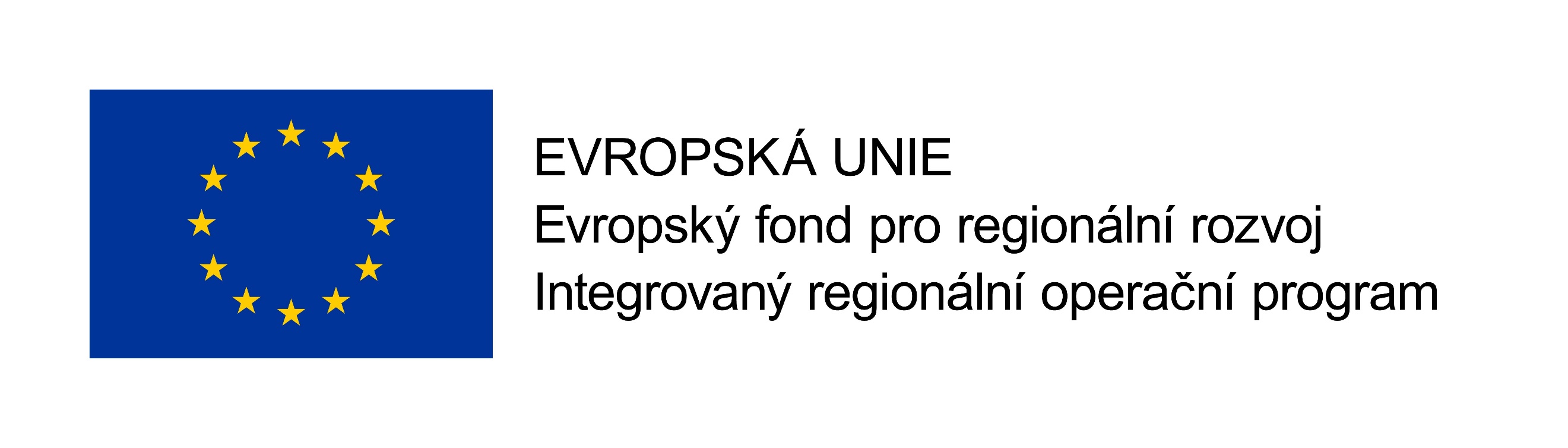 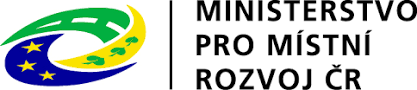